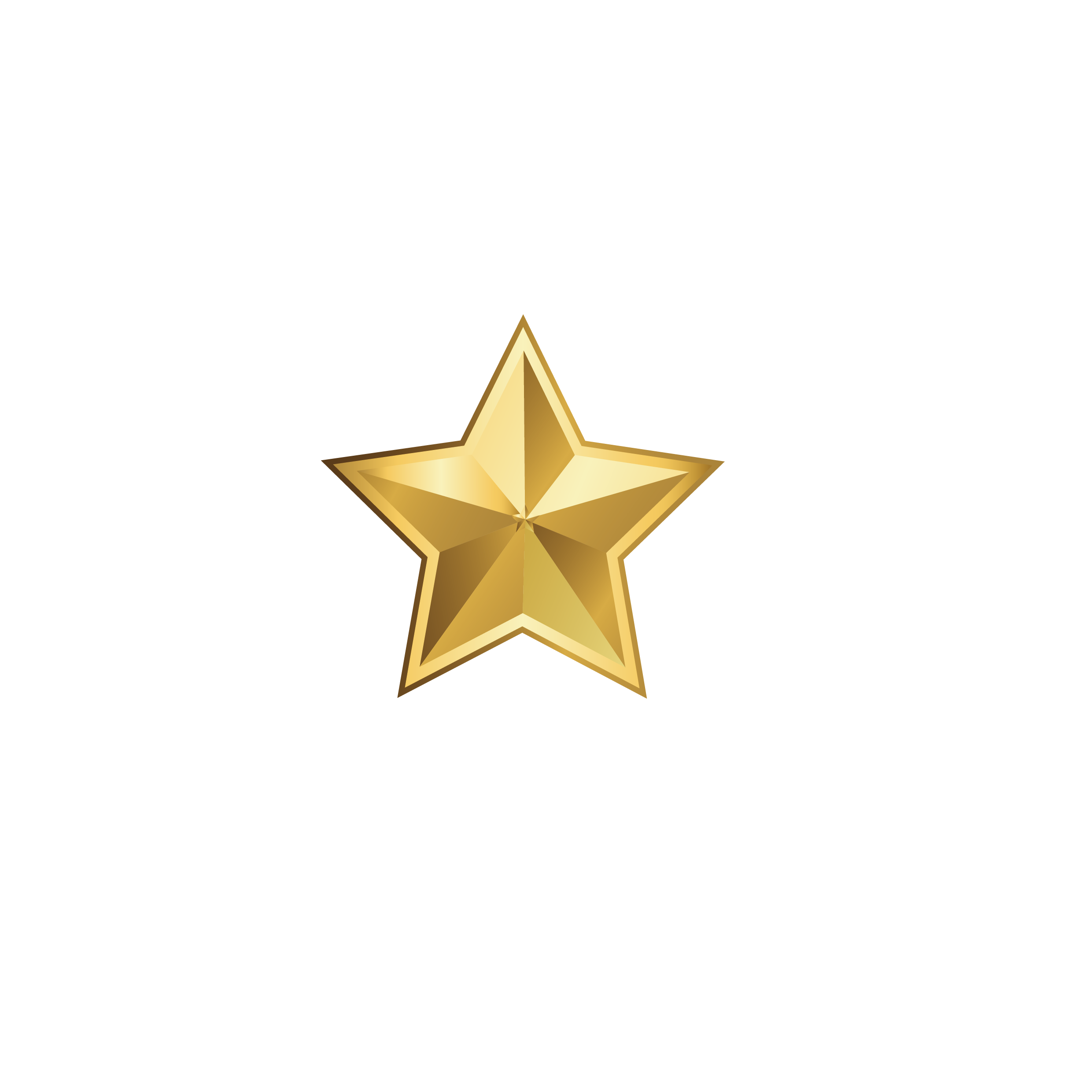 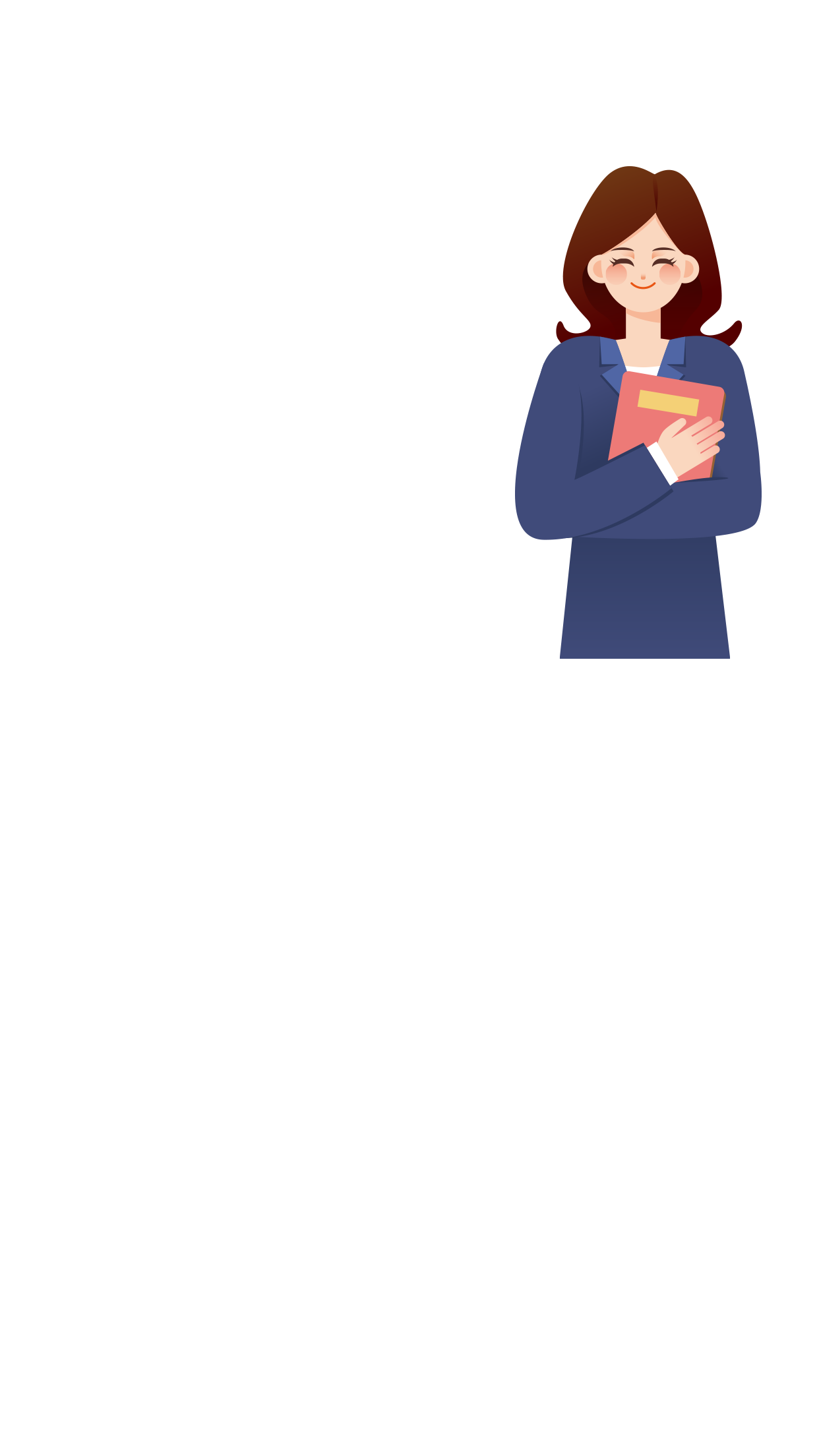 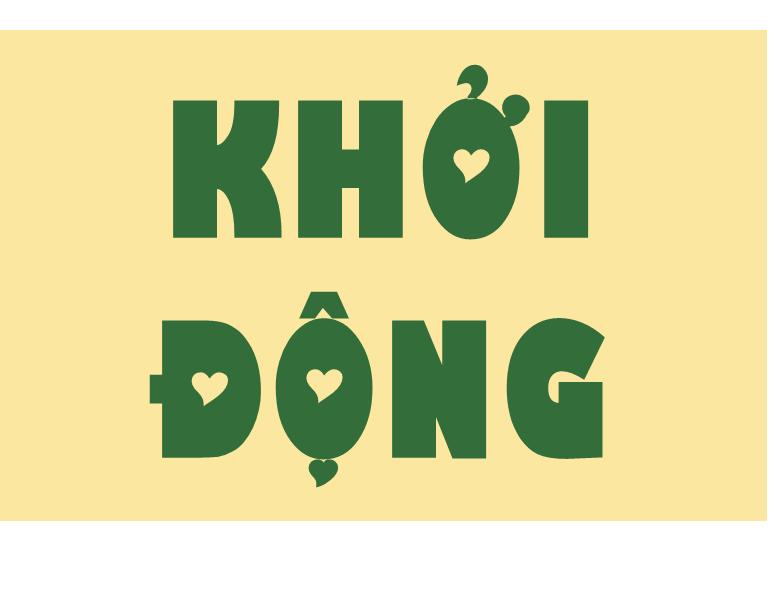 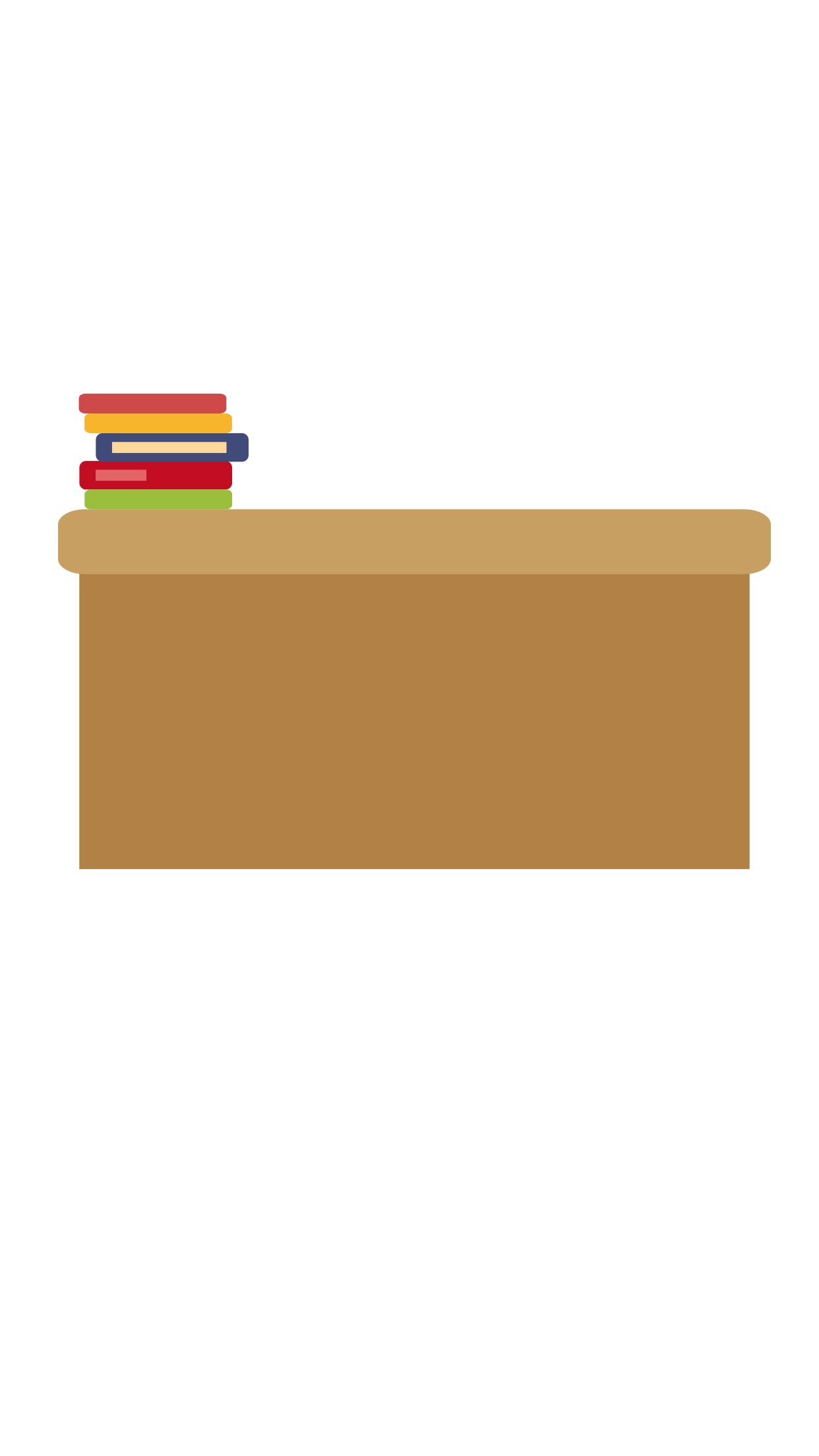 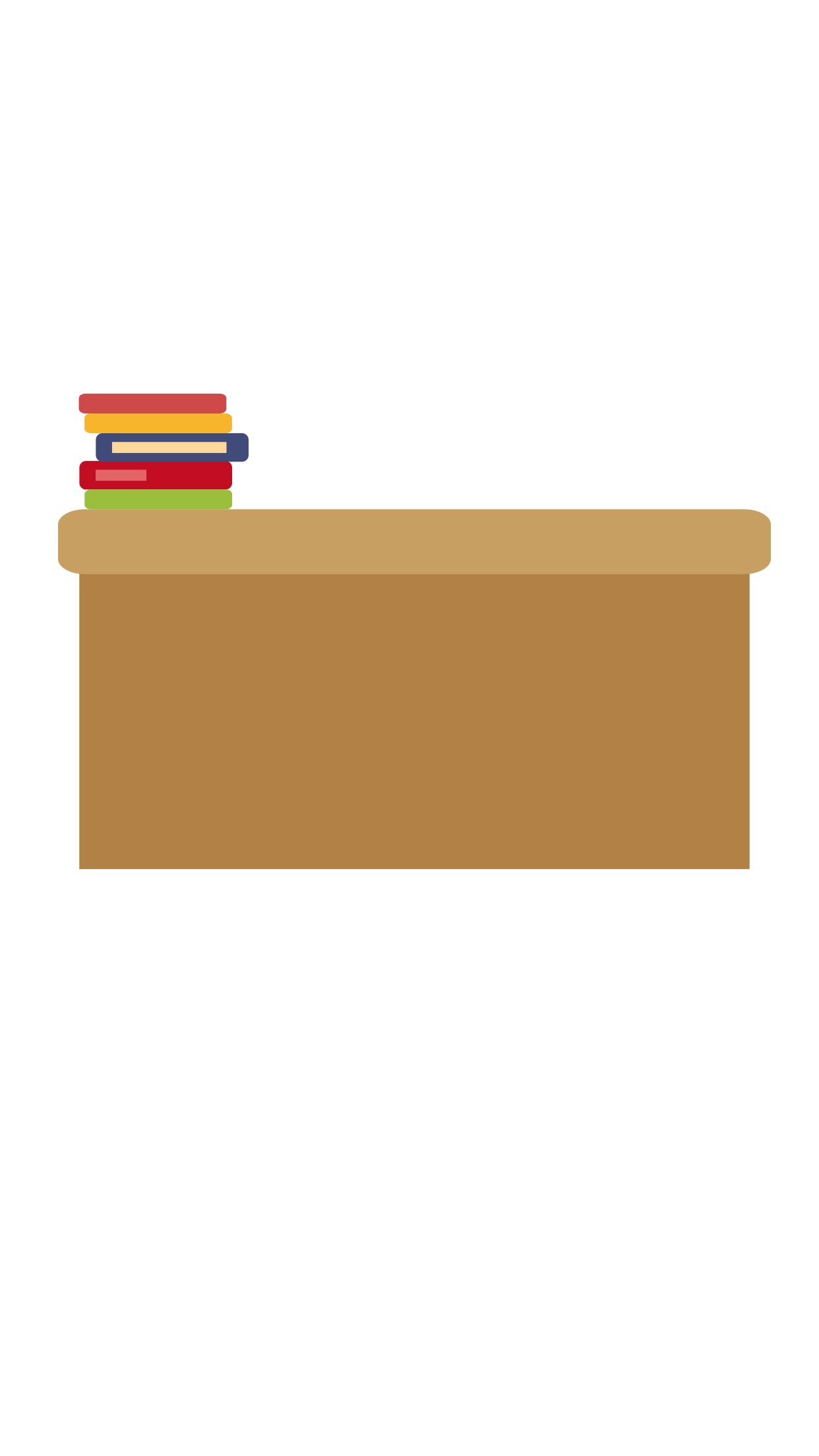 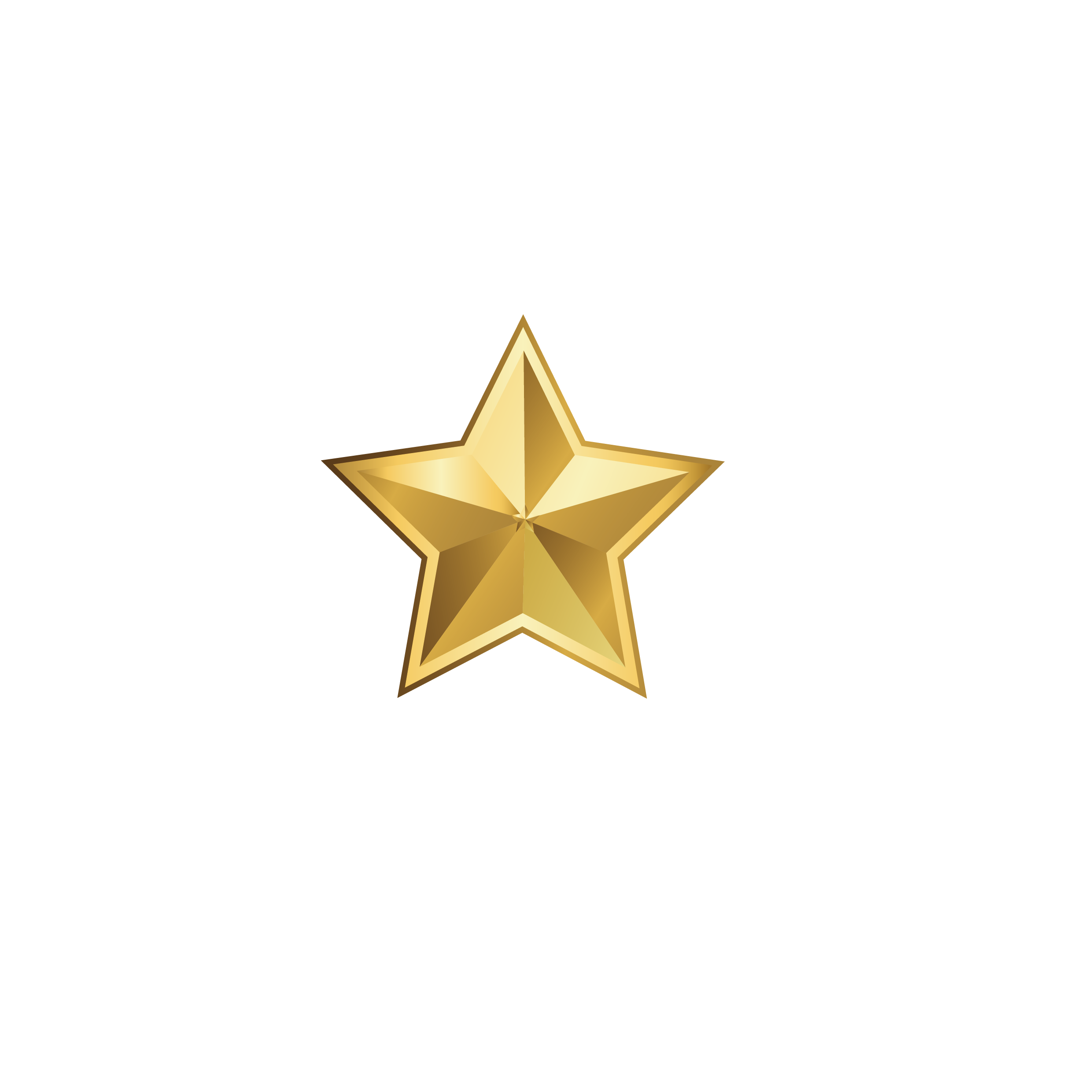 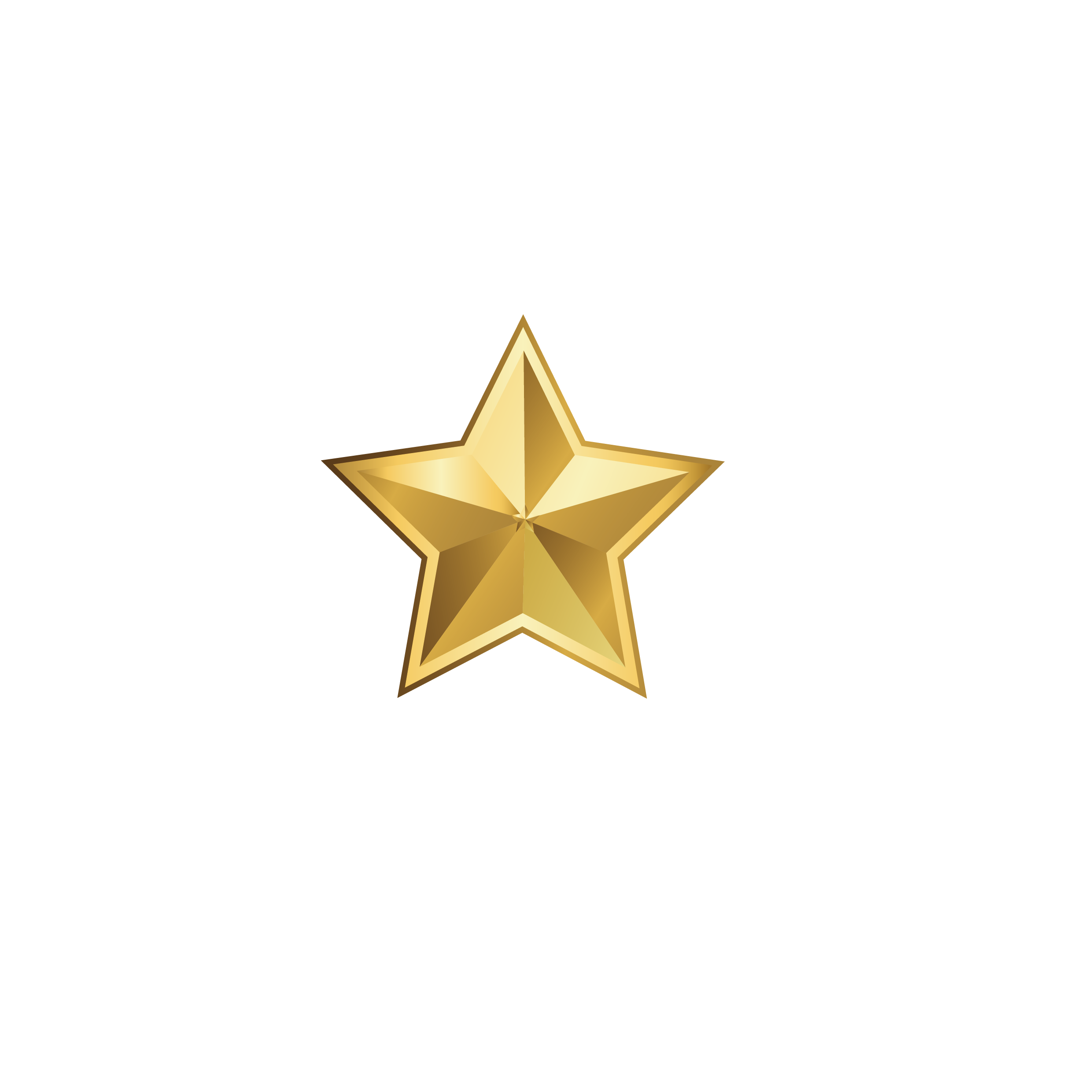 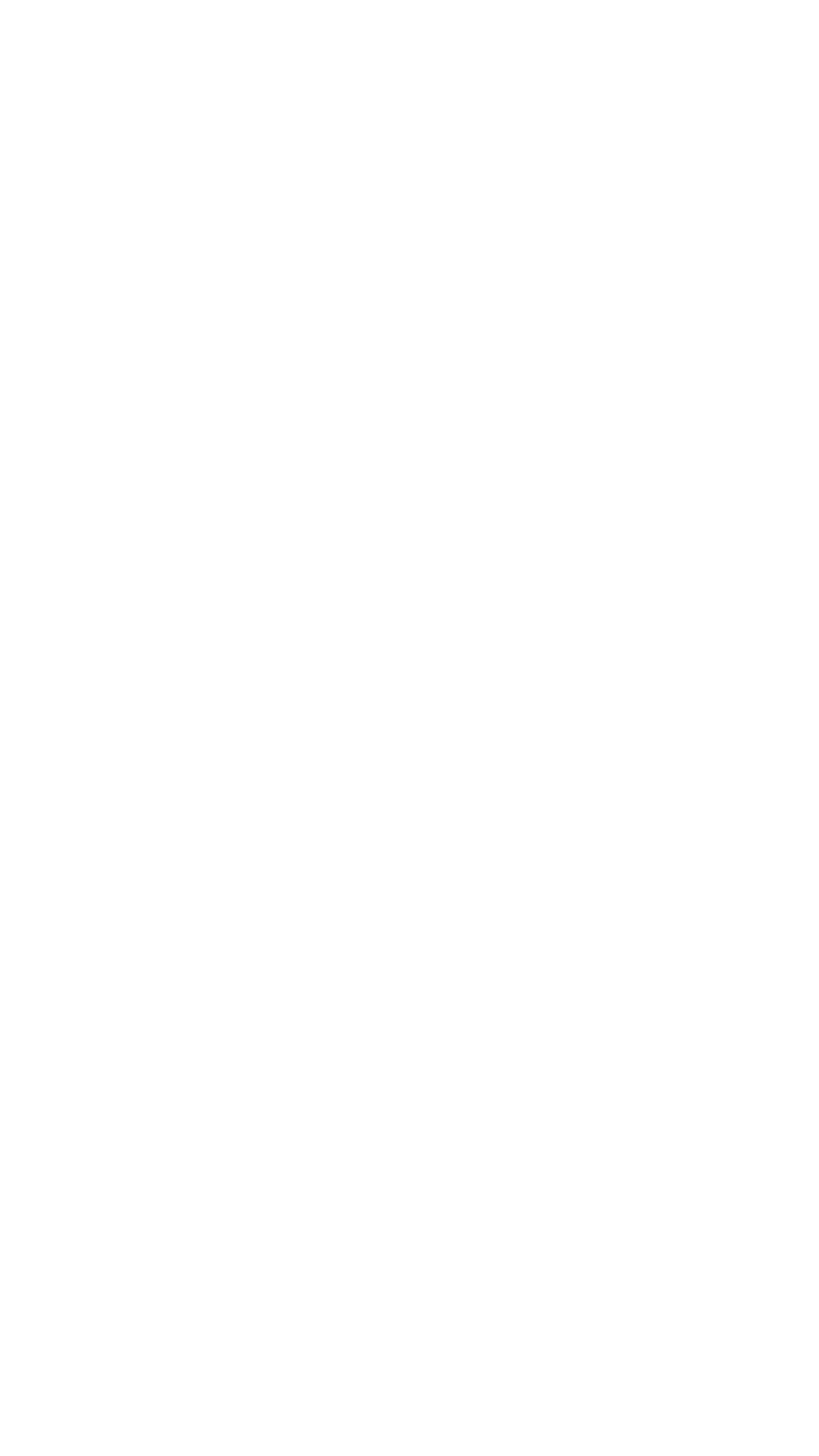 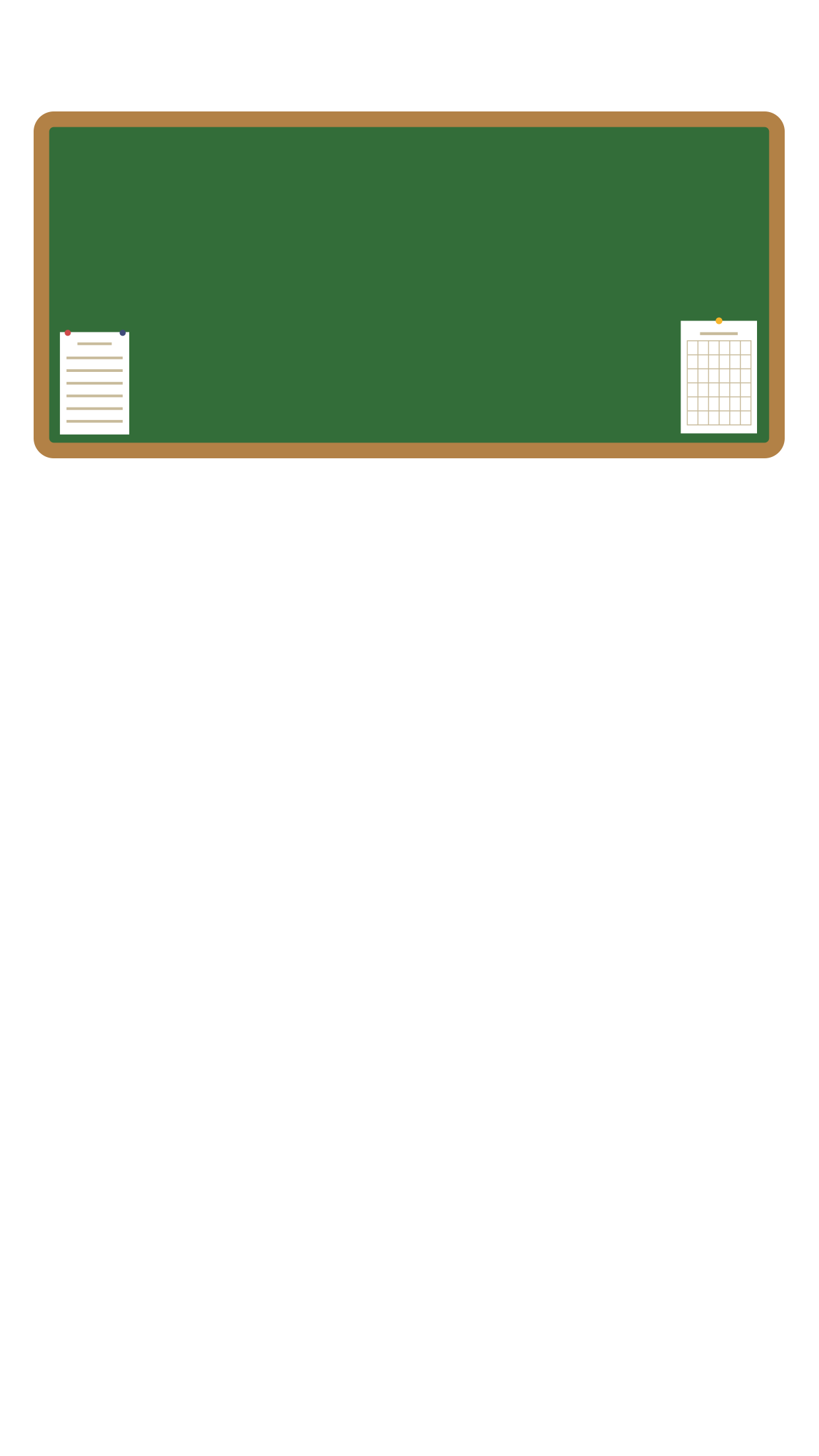 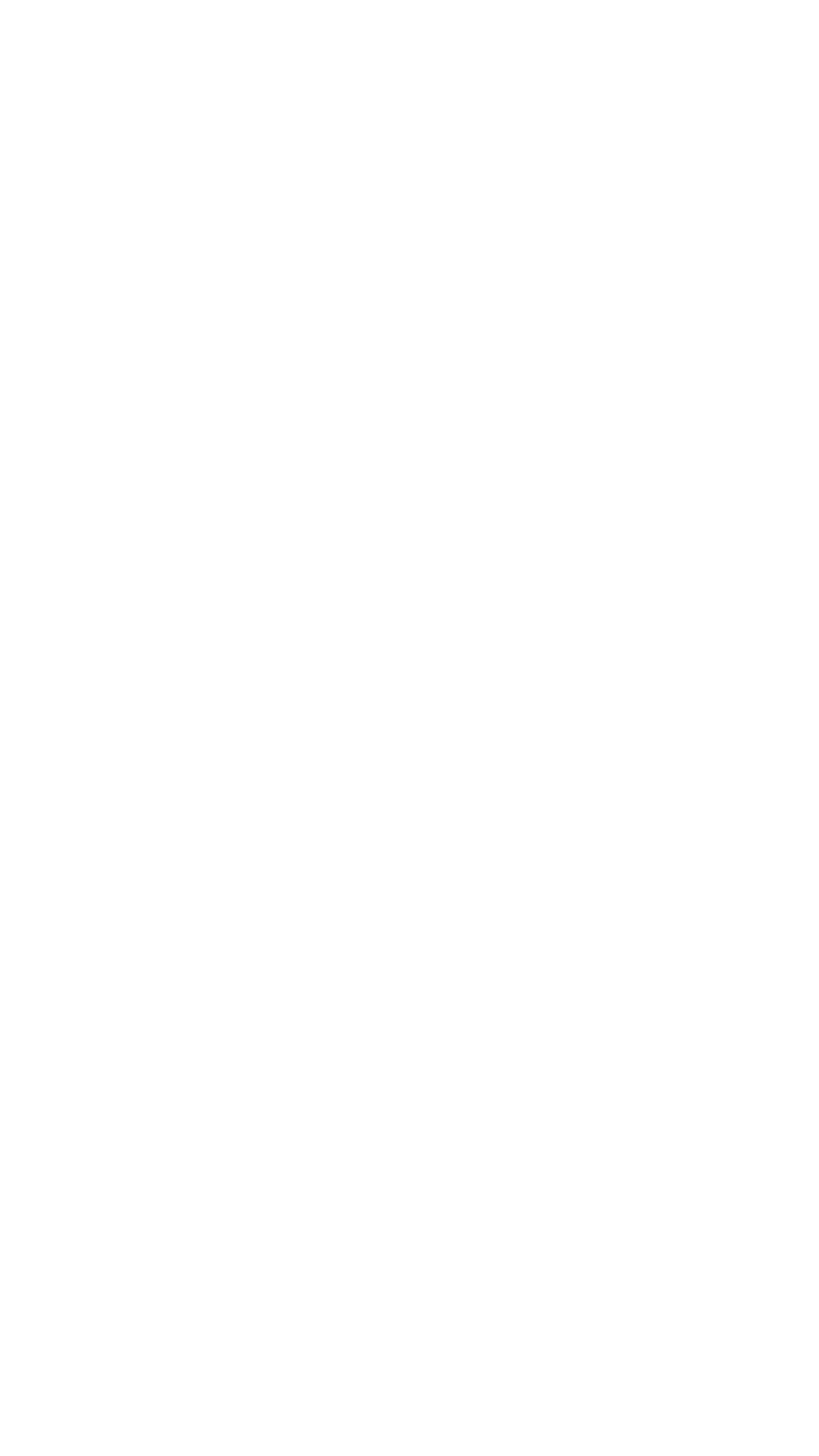 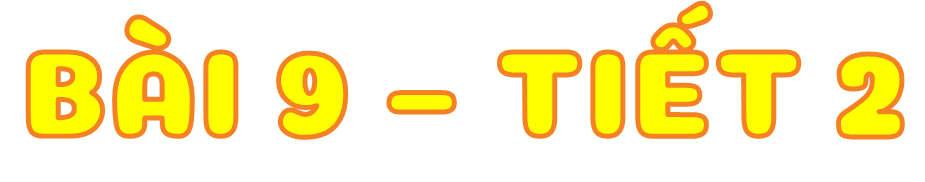 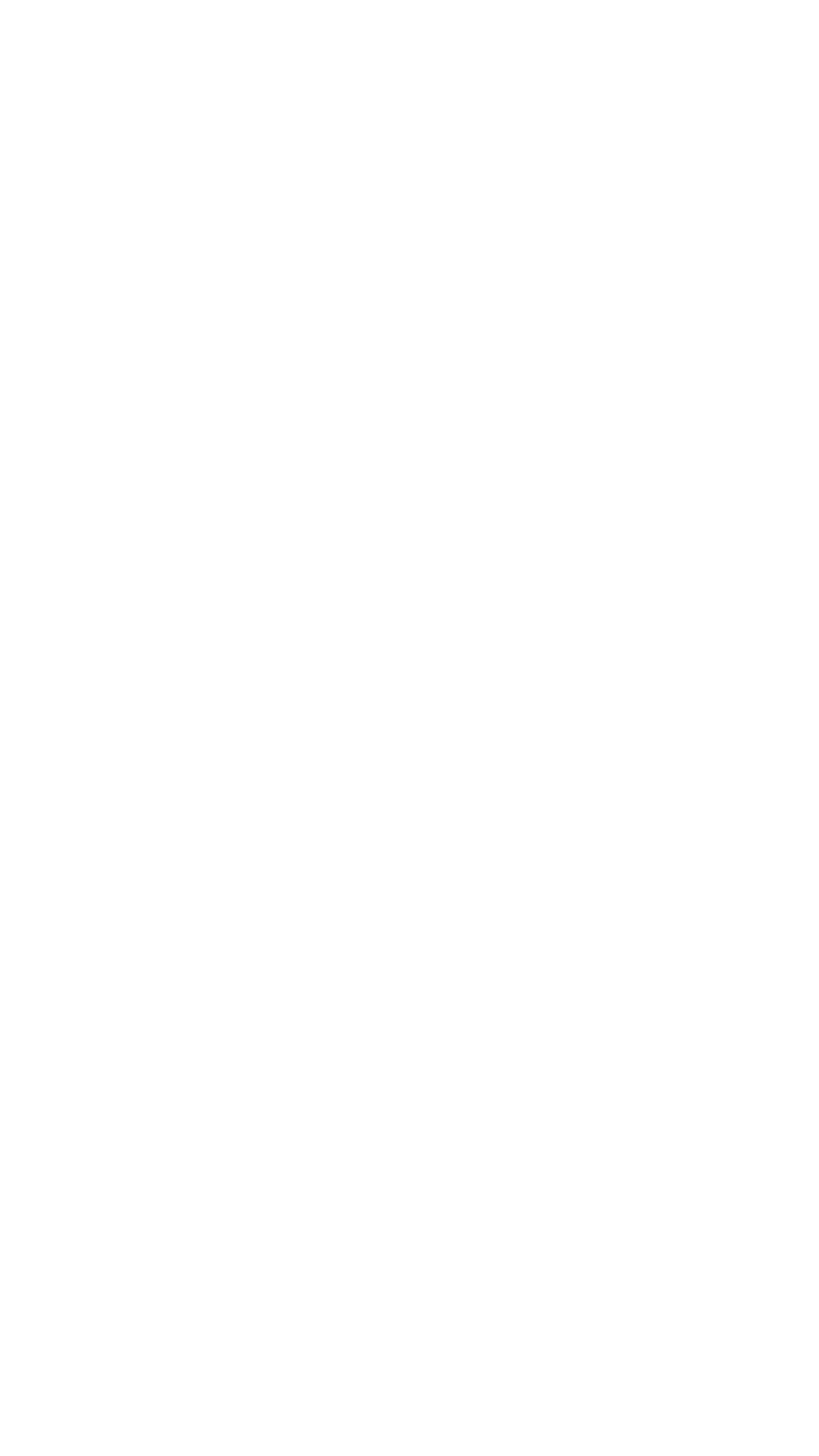 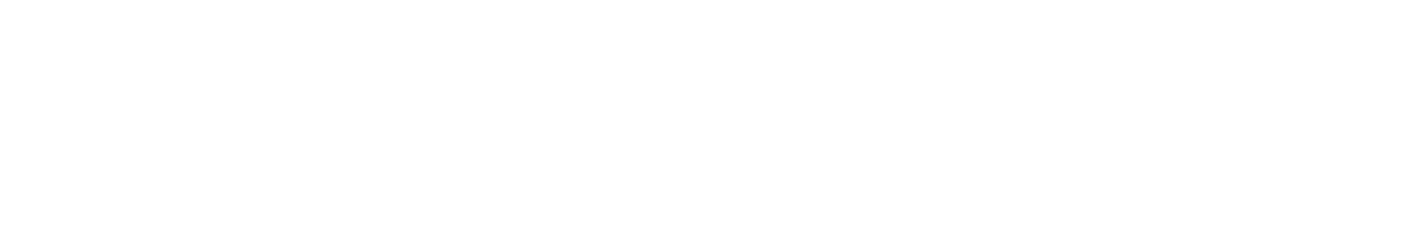 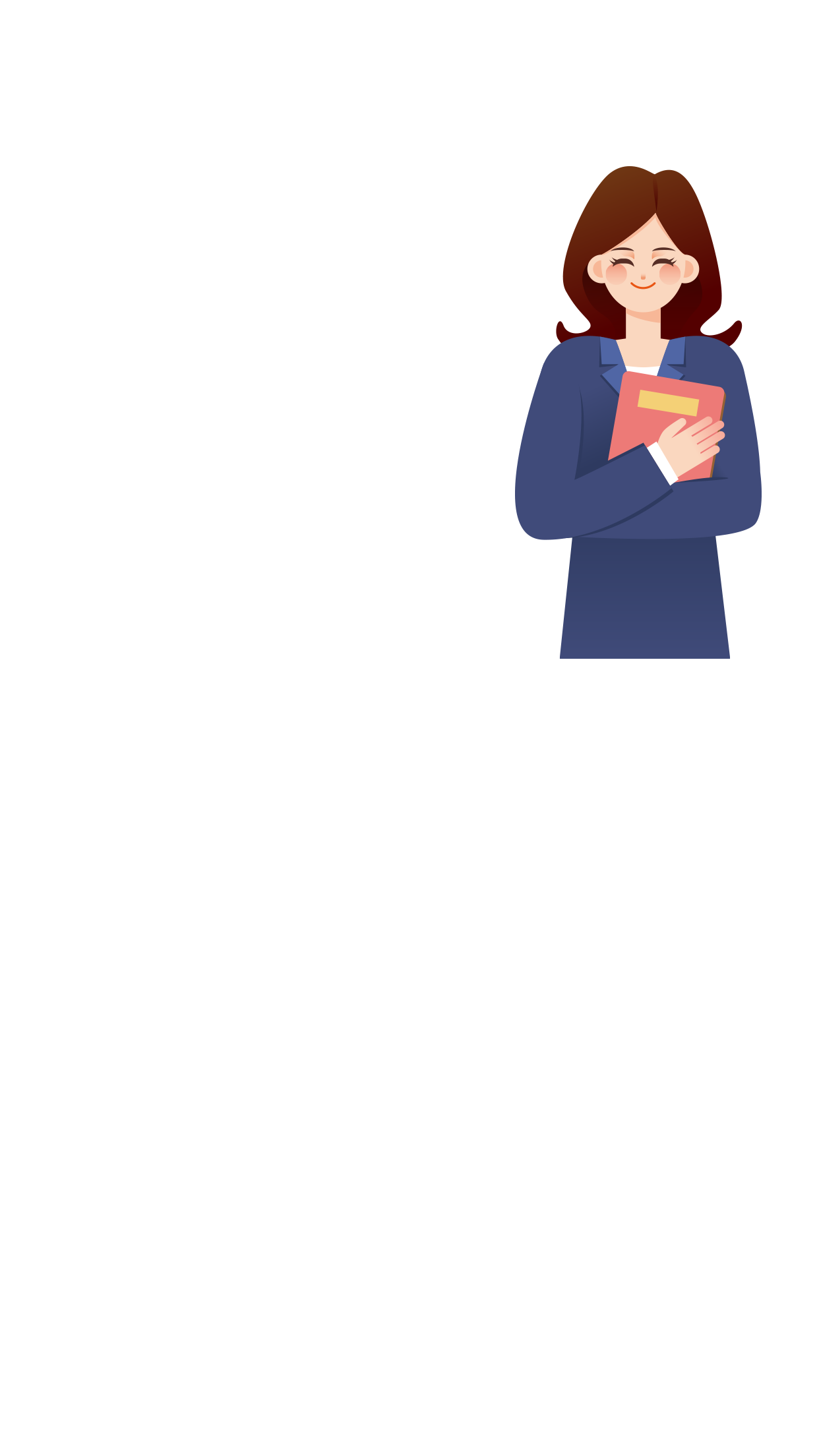 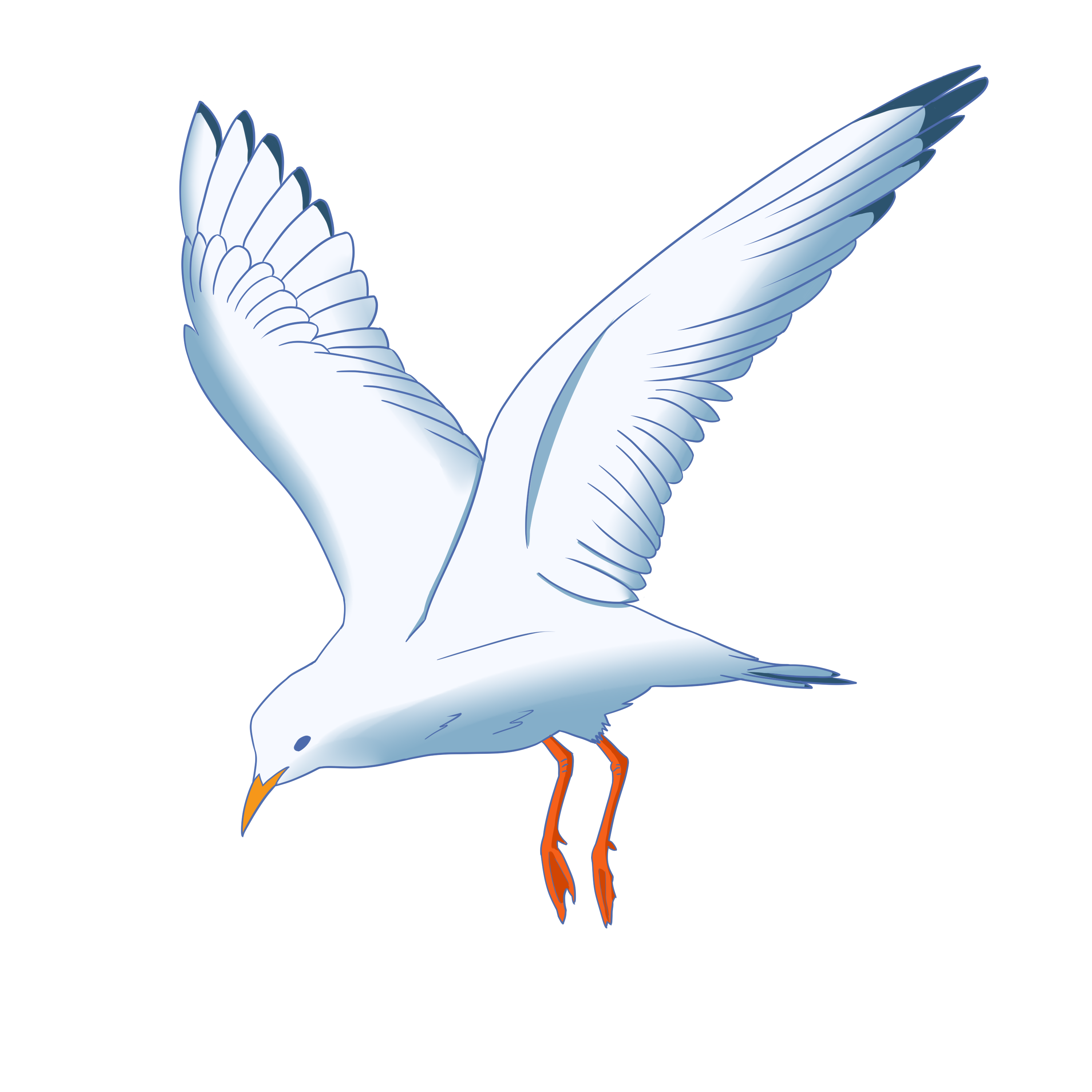 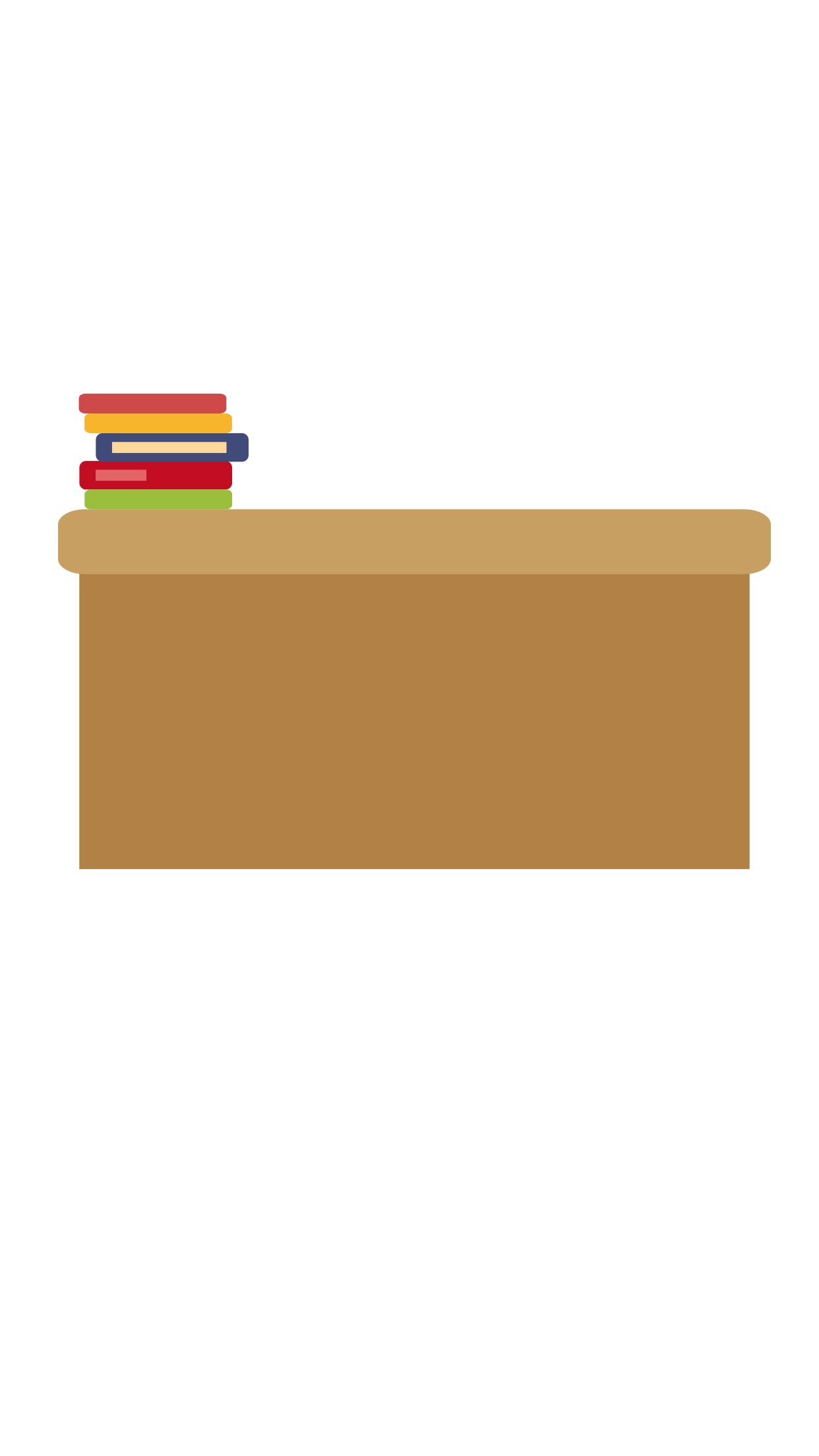 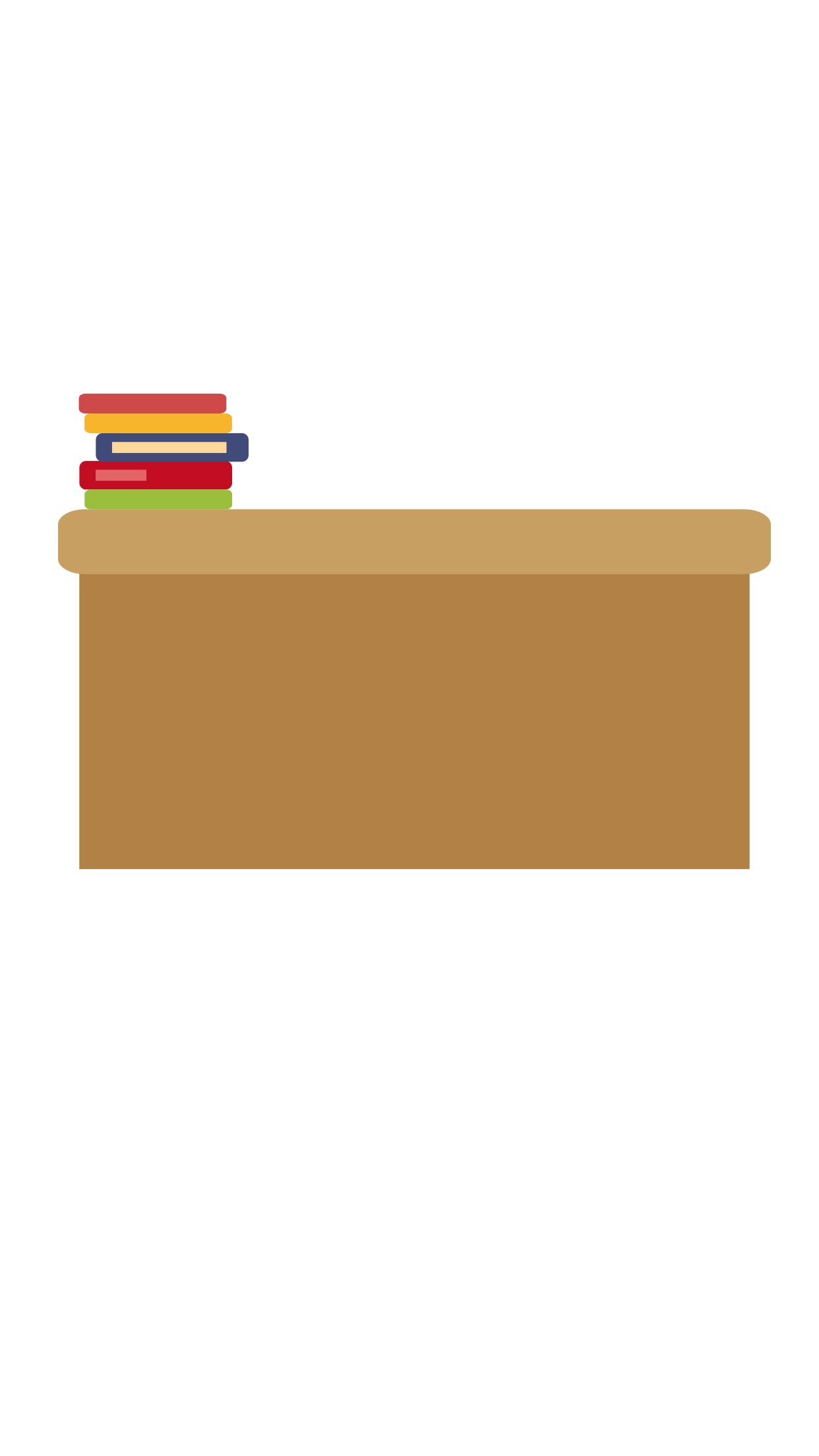 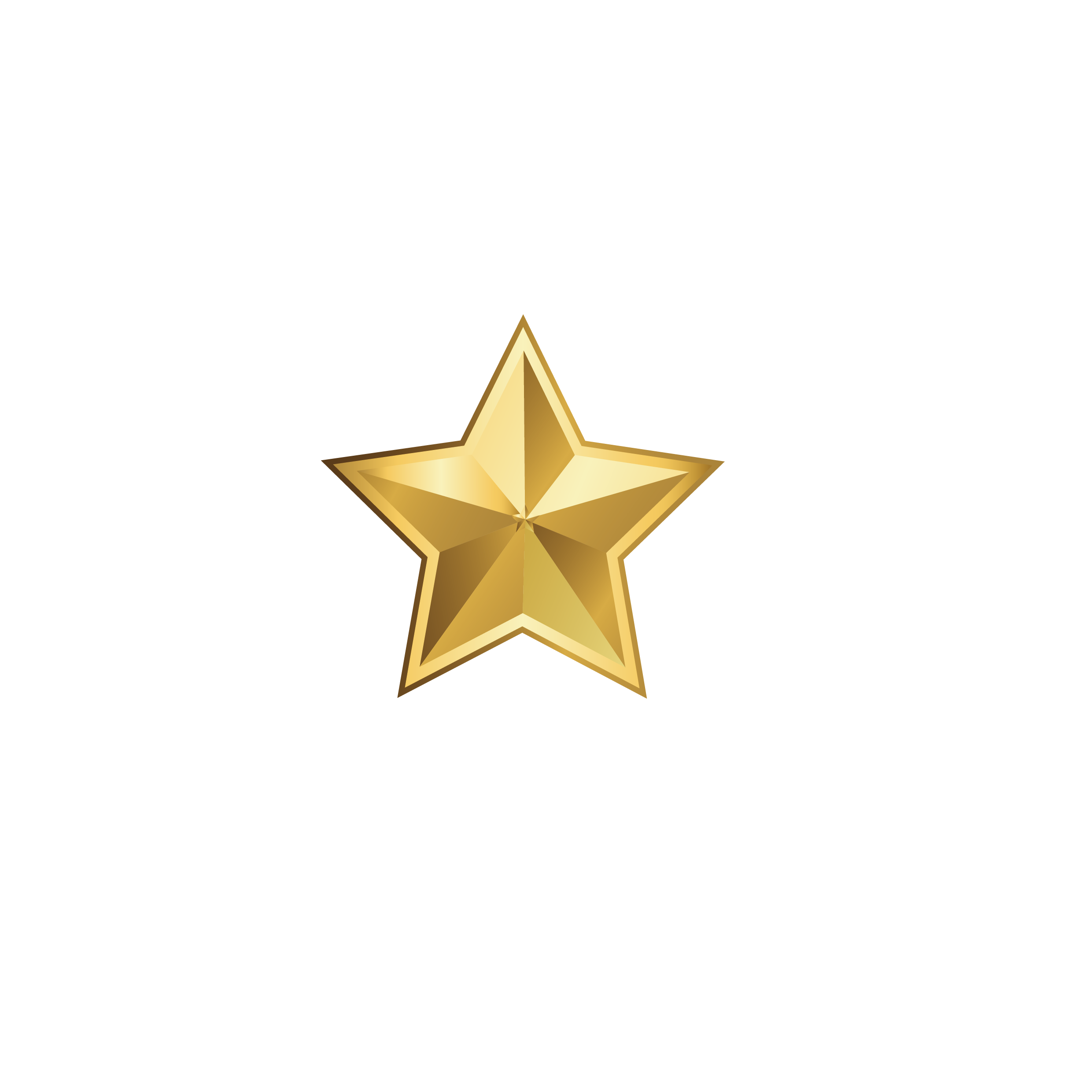 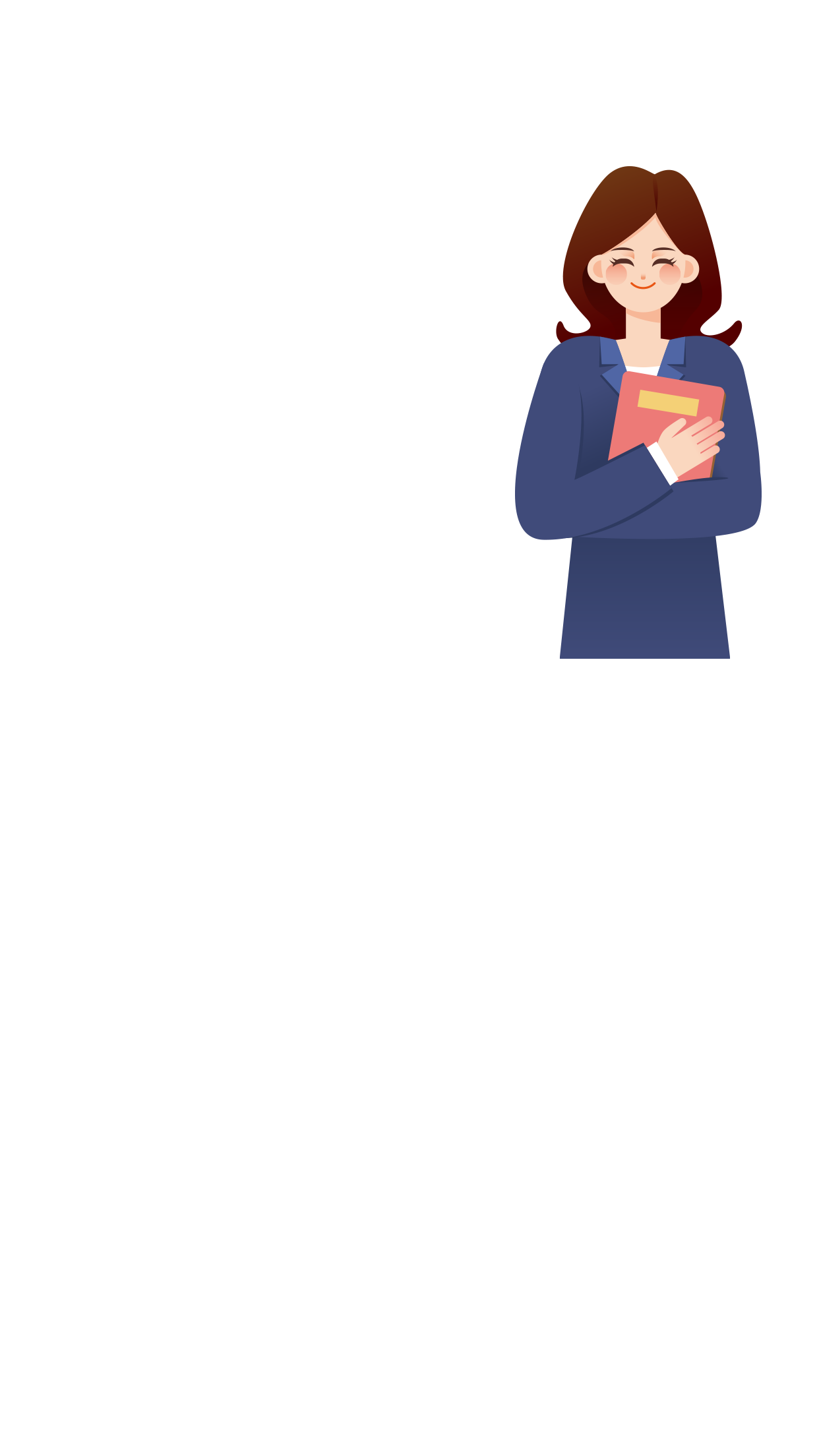 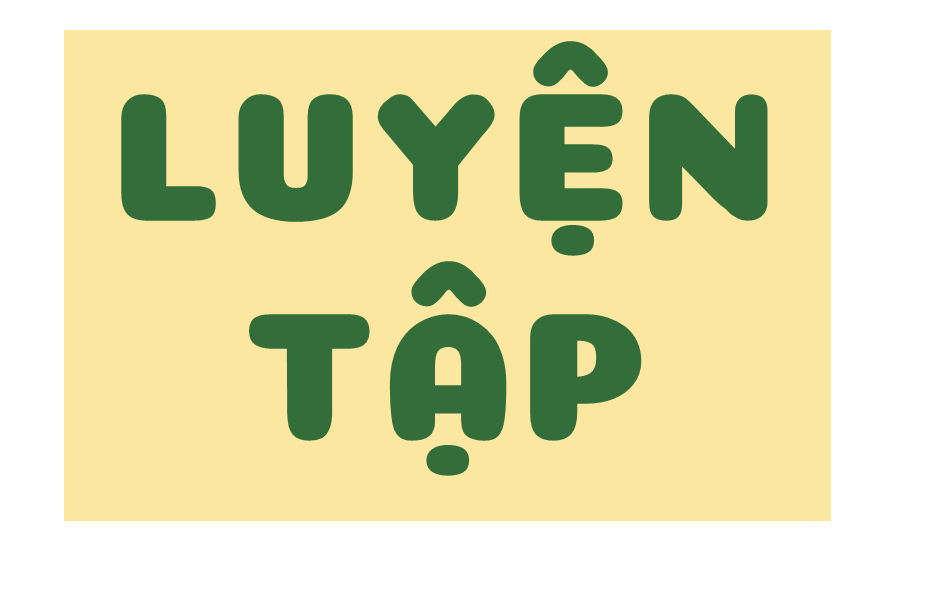 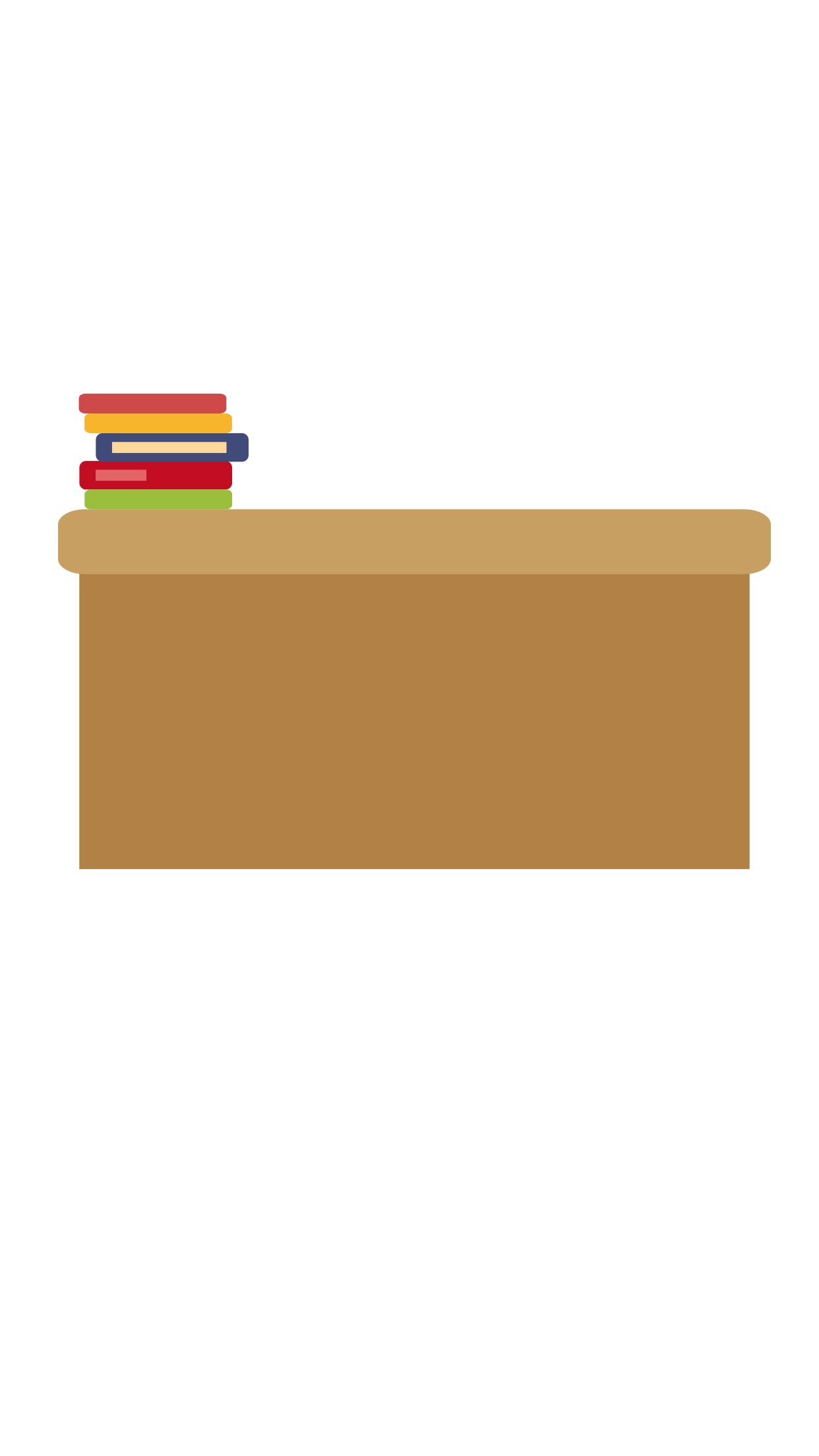 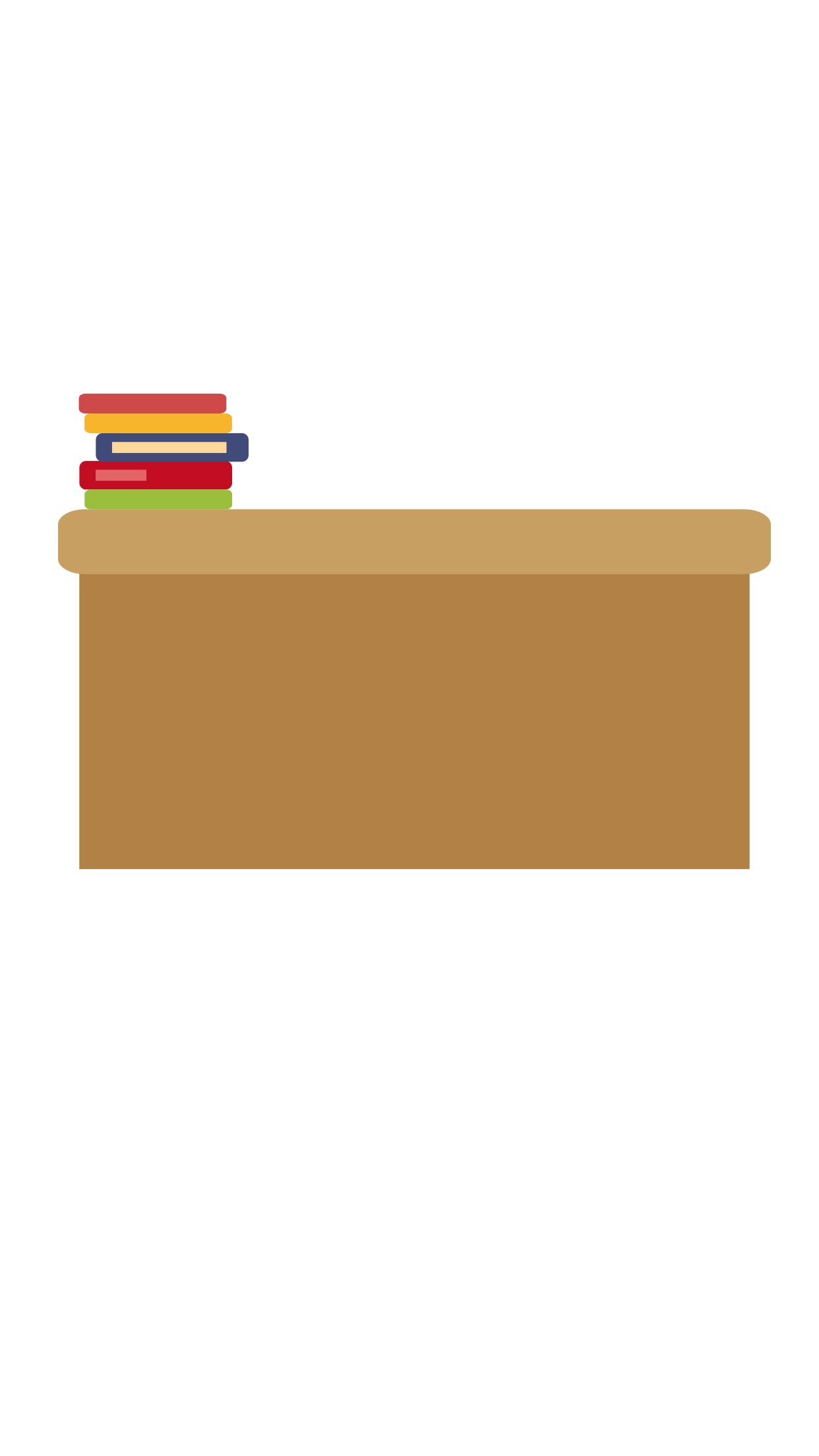 Tính
1
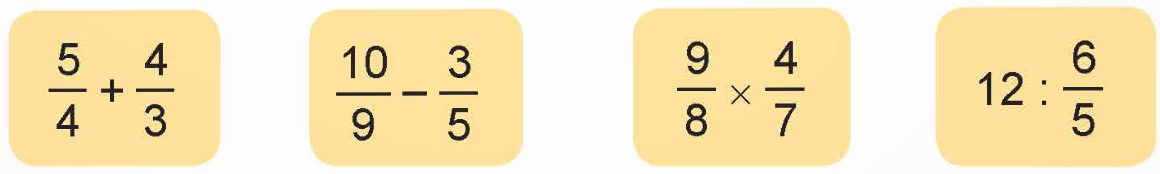 Tính giá trị của biểu thức
2
= 714 + 3 128
= 3 842
3
Tìm phân số thập phân hoặc hỗn số thích hợp.
3 mm =          cm
     6 cm =            m
     52 cm =           m
    750 m =            km
b) 5 g =           kg
   30 g =            kg
   274 g =           kg
   963 kg =           tấn
?
?
?
?
?
?
?
?
c) 2 dm 7 cm =           dm
    4 m 35 cm =           m
    5 kg 680 g =            kg
    1 tấn 78 kg =            tấn
?
Áp dụng cách đổi:
?
?
?
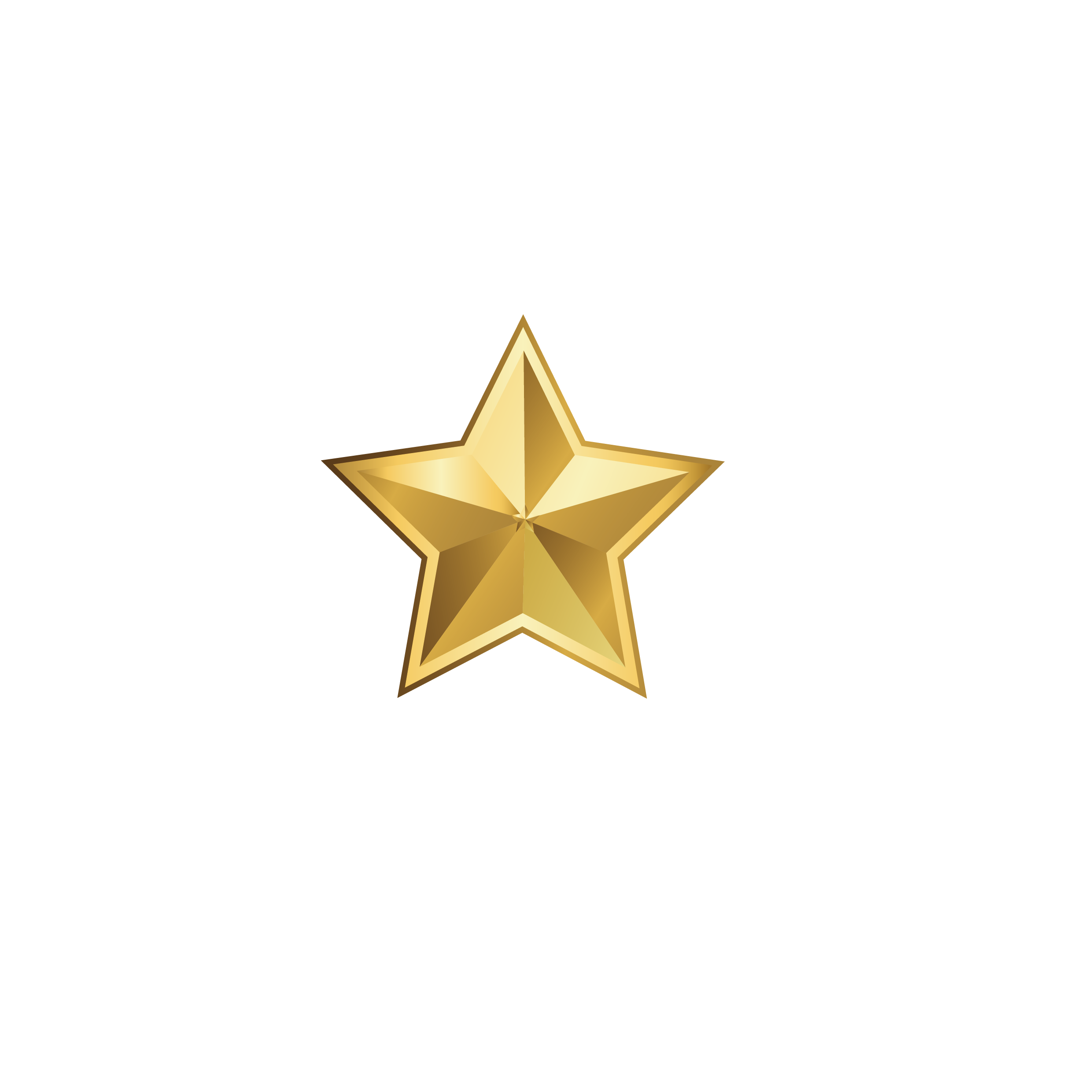 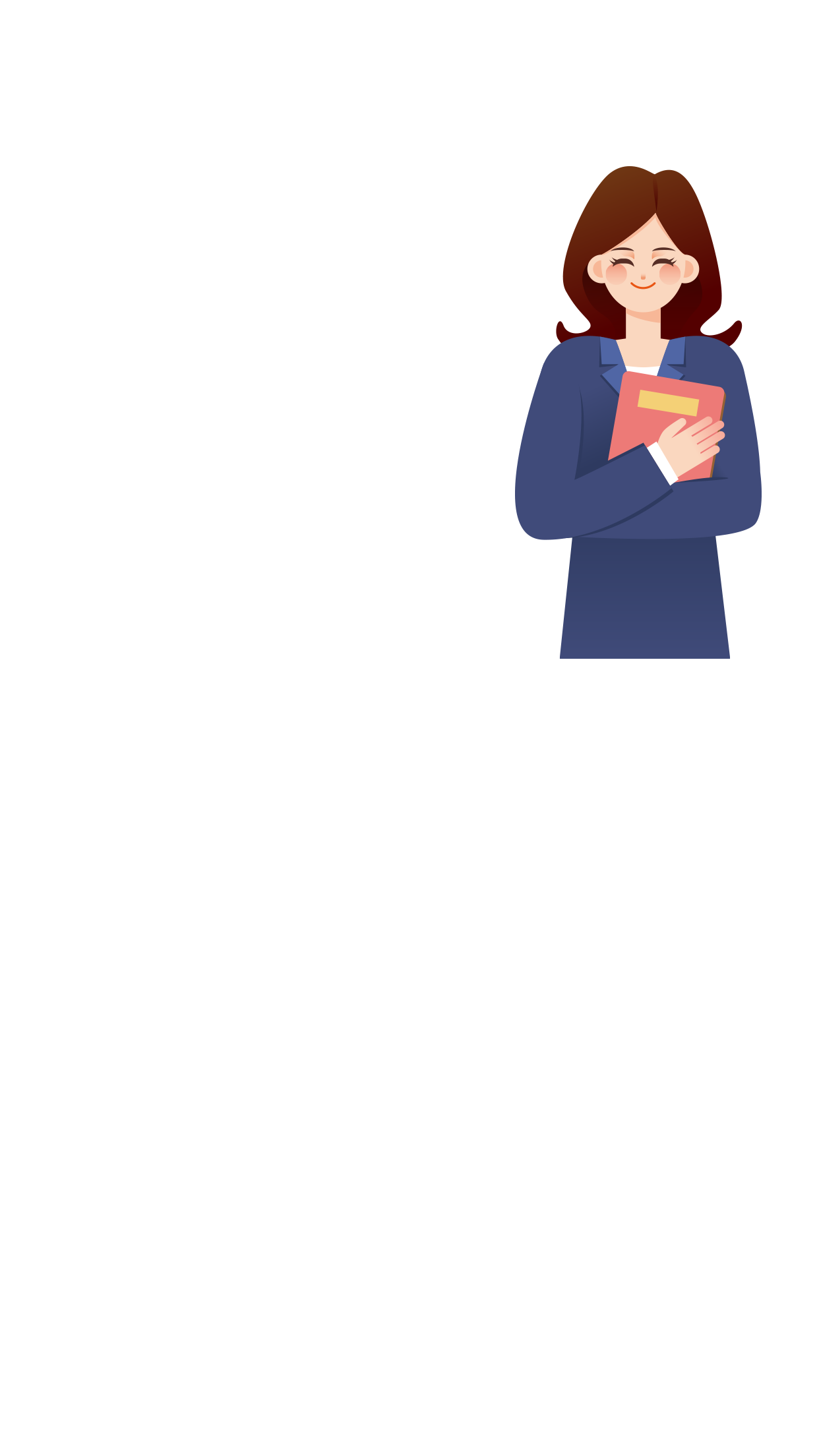 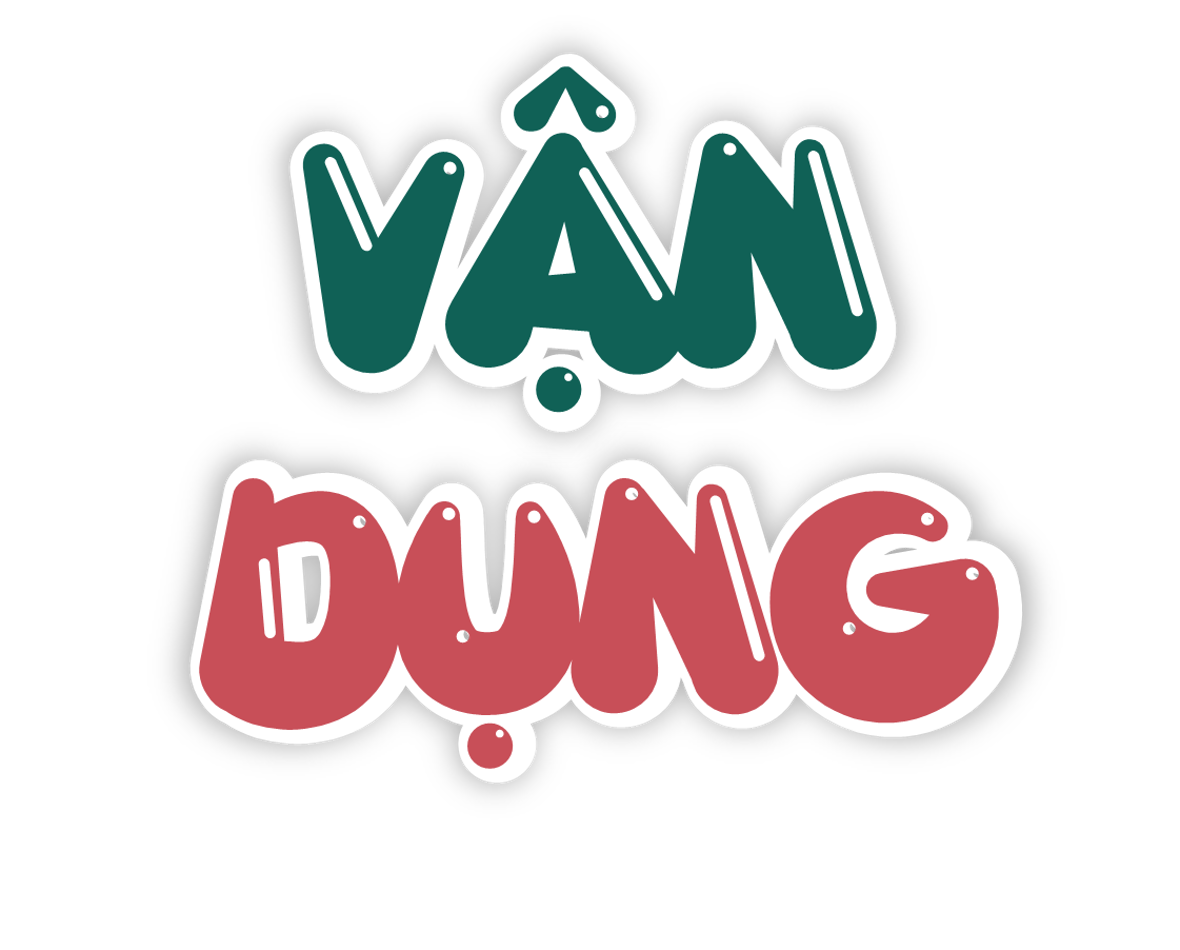 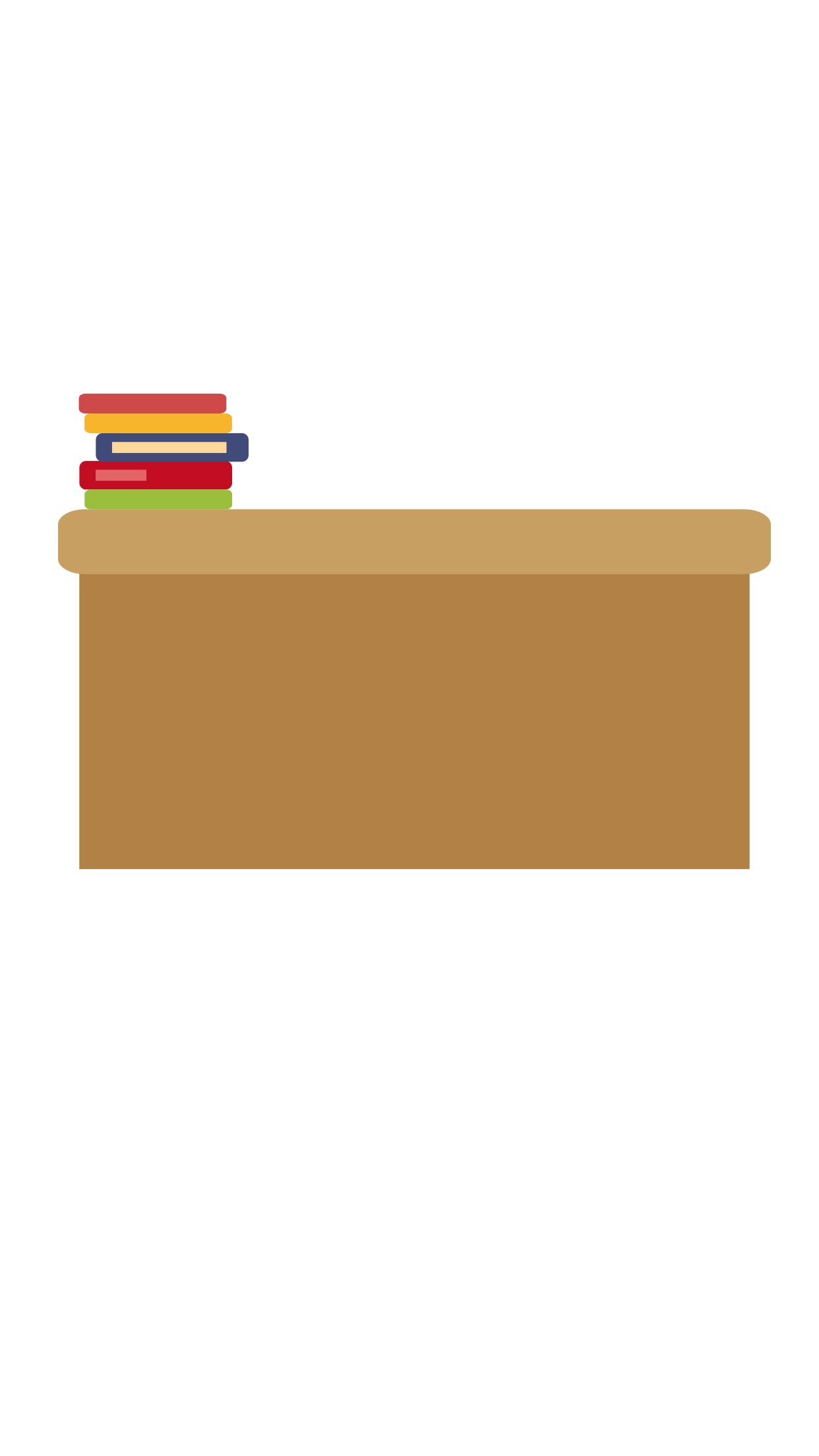 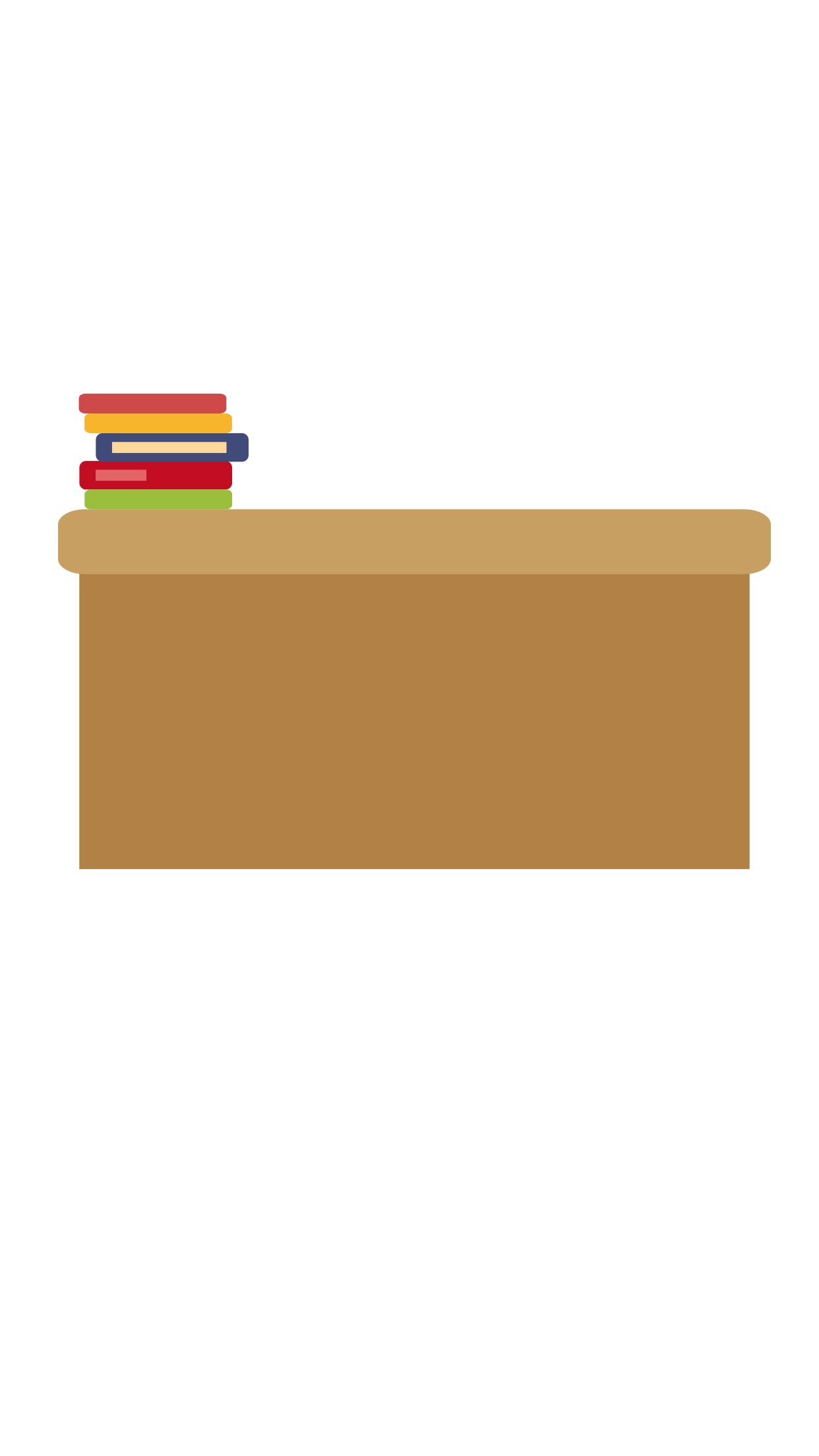 Một đoàn xe ô tô chở học sinh đi tham quan gồm 6 xe, mỗi xe chở 35 học sinh và 9 xe, mỗi xe chở 40 học sinh. Hỏi trung bình mỗi xe ô tô đó chở bao nhiêu học sinh?
4
Bài giải:
Tổng số học sinh 6 xe chở là:
35 x 6 = 210 (học sinh)
Tổng số học sinh 9 xe chở là:
40 x 9 = 360 (học sinh)
Trung bình mỗi xe chở số học sinh là:
(210 + 360) : (9 + 6) = 38 (học sinh)
Đáp số: 38 học sinh
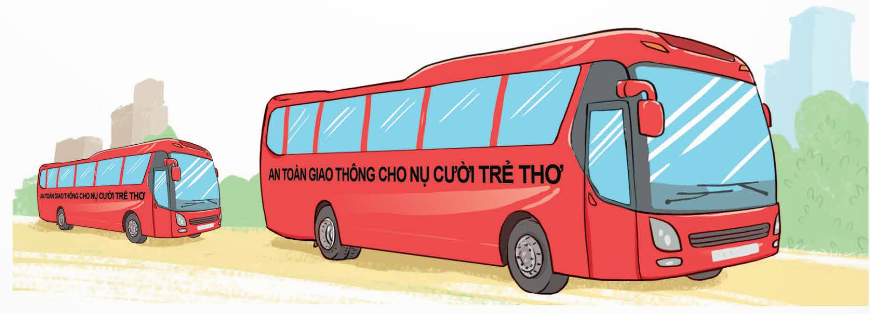 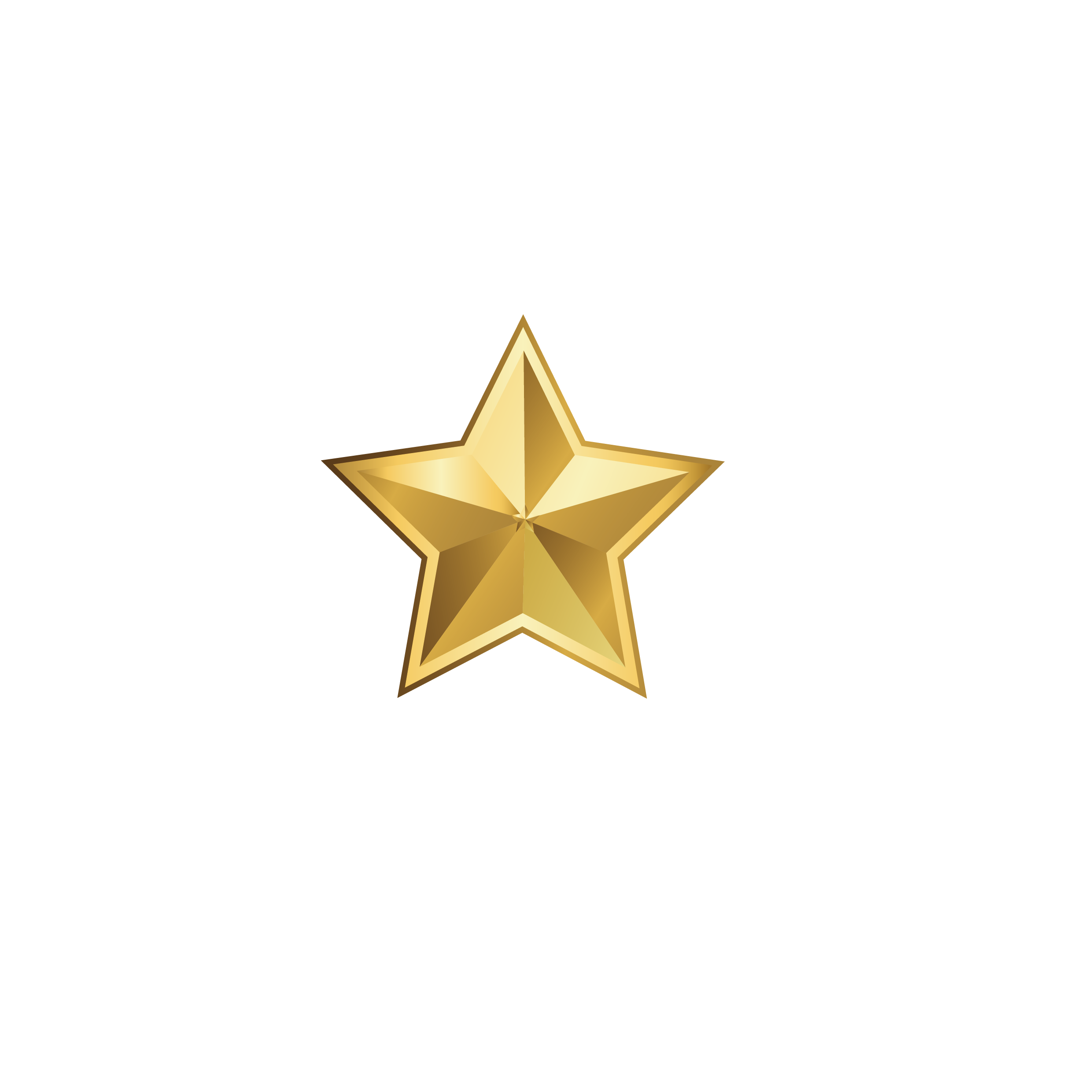 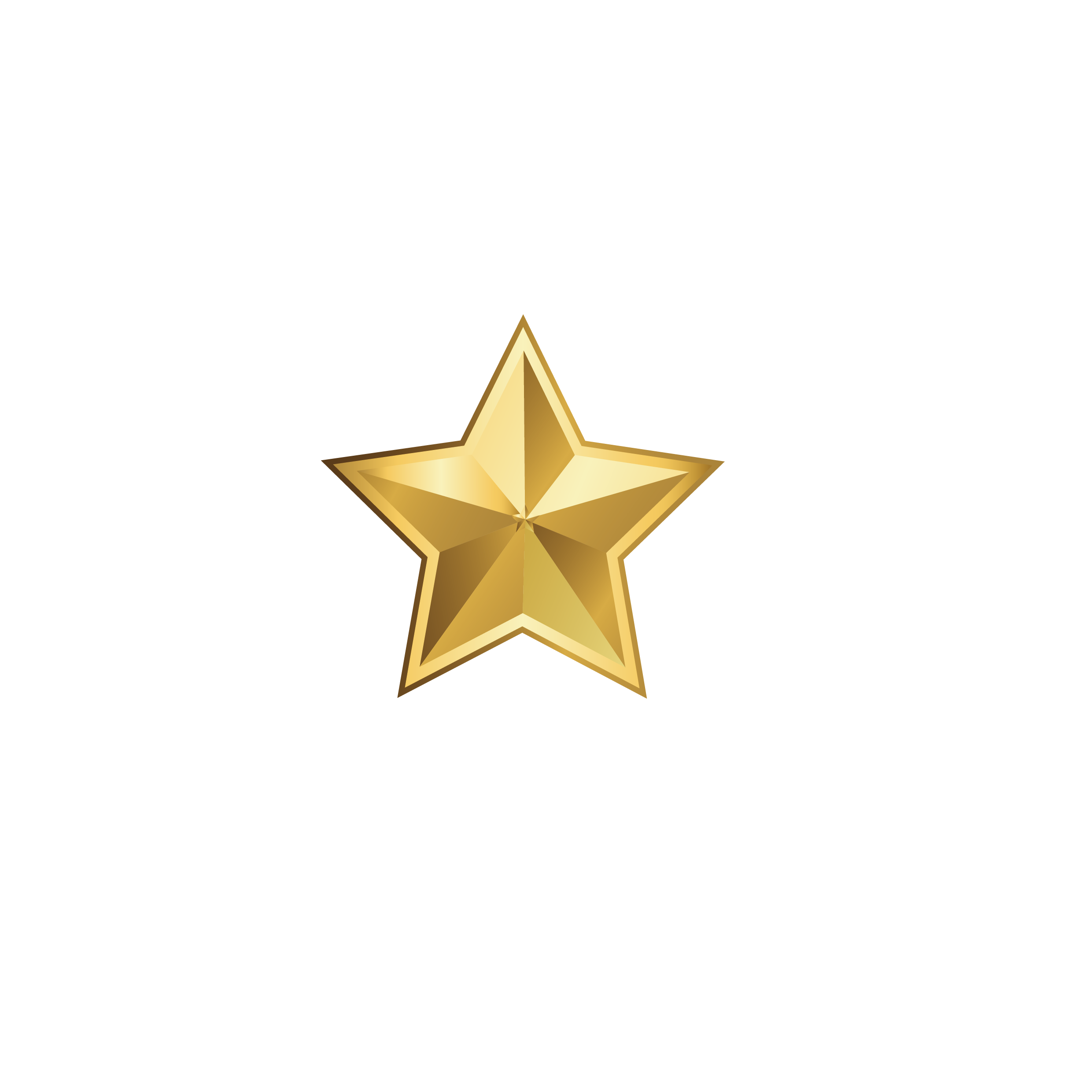 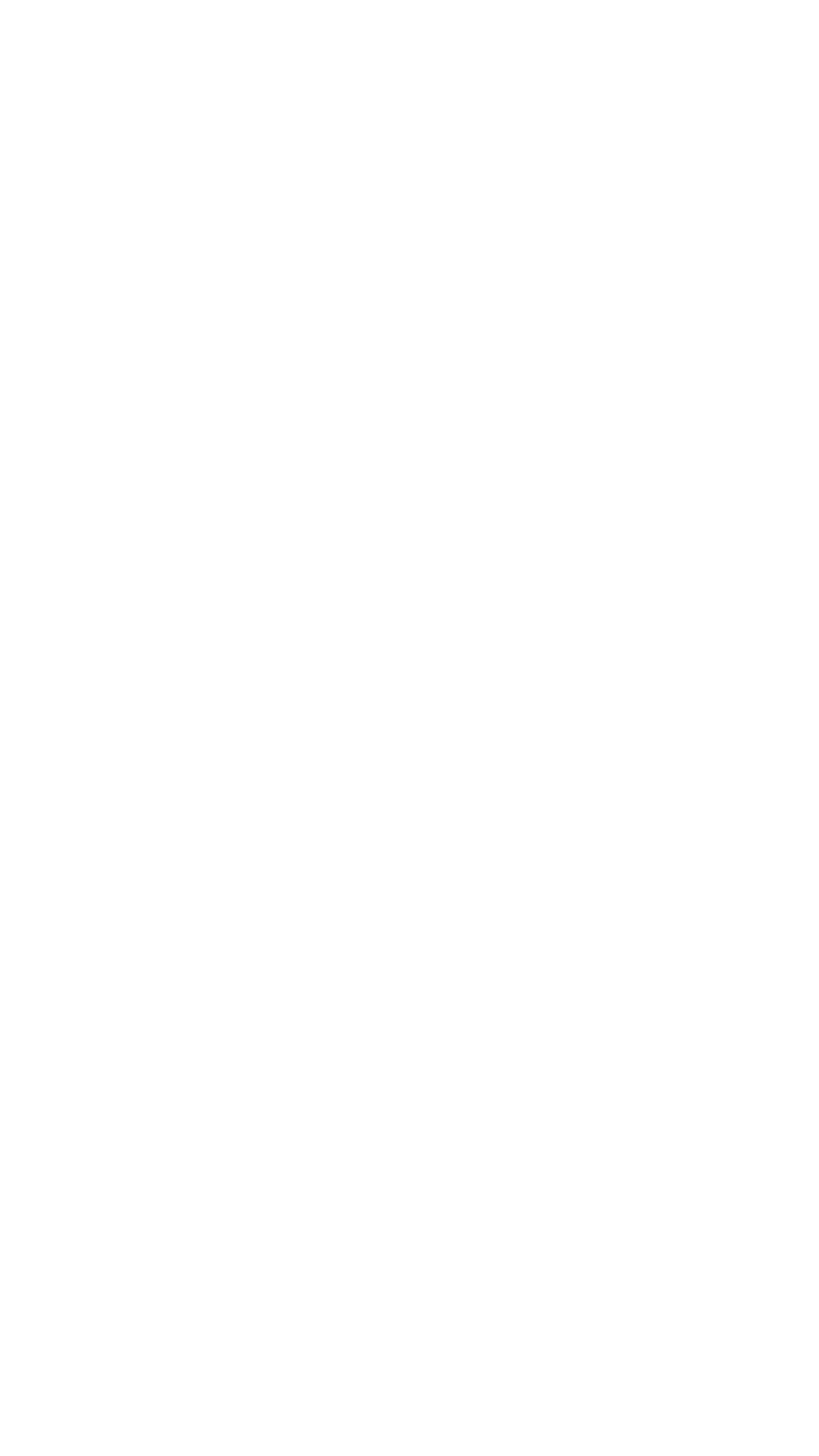 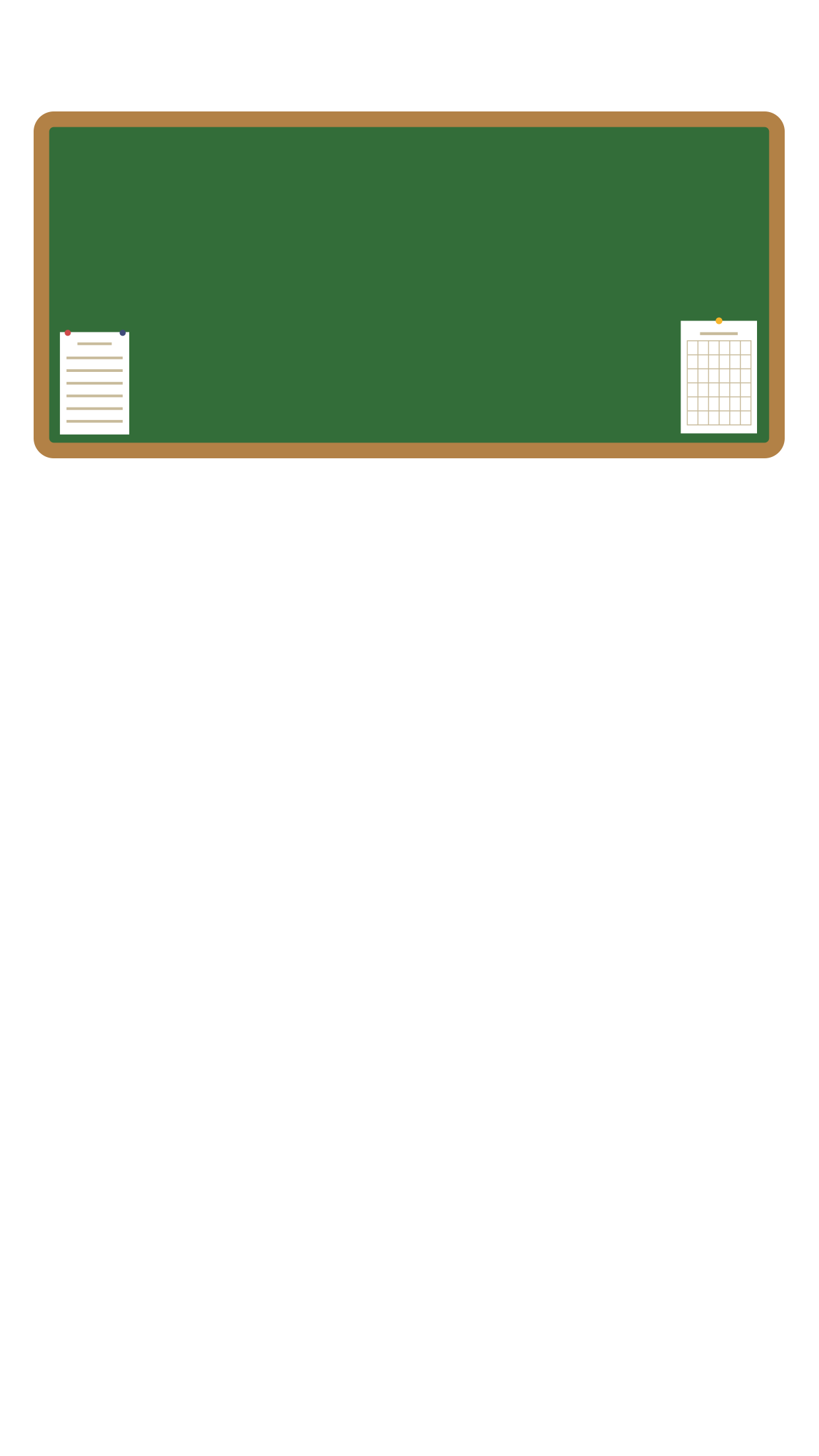 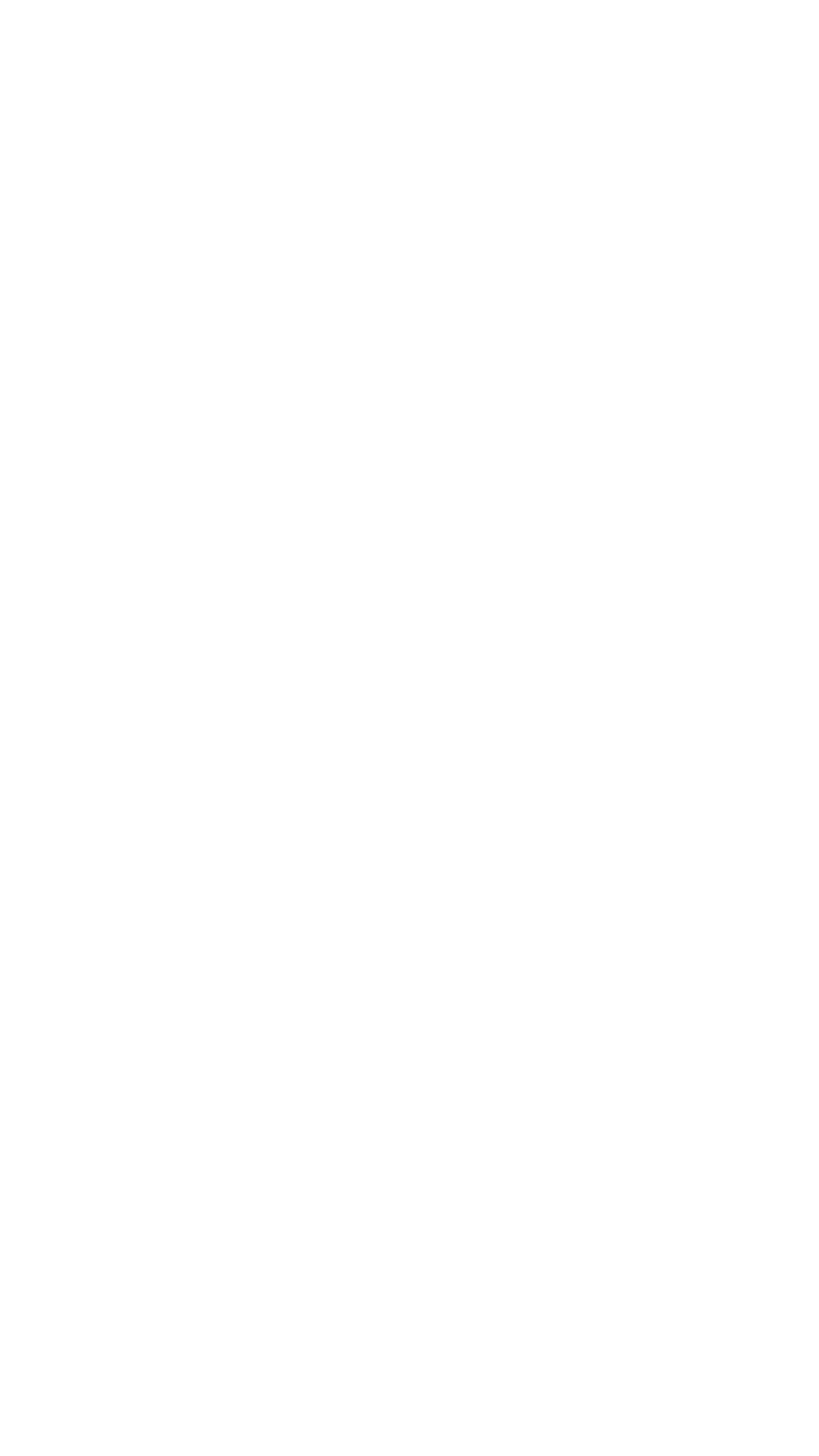 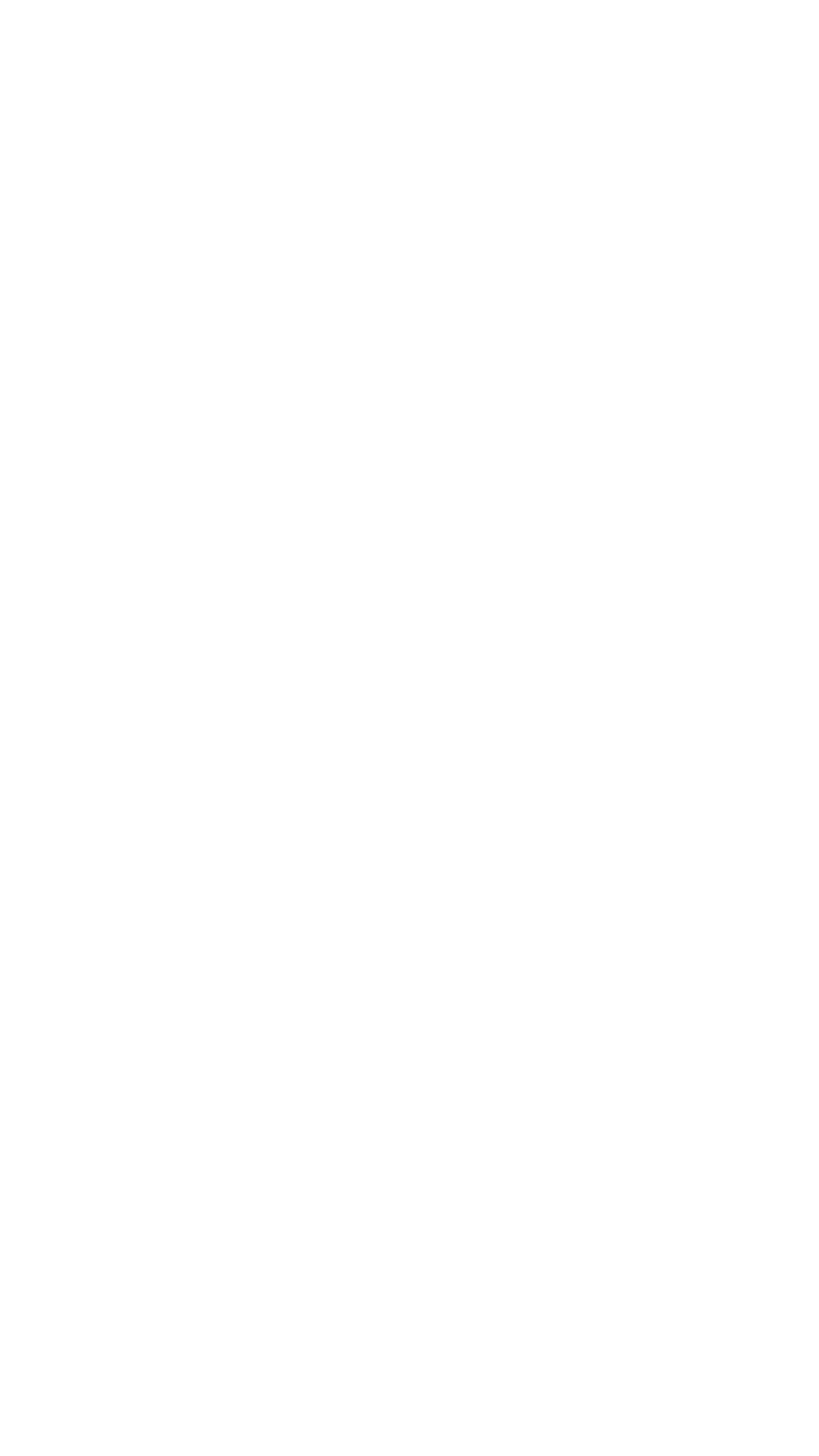 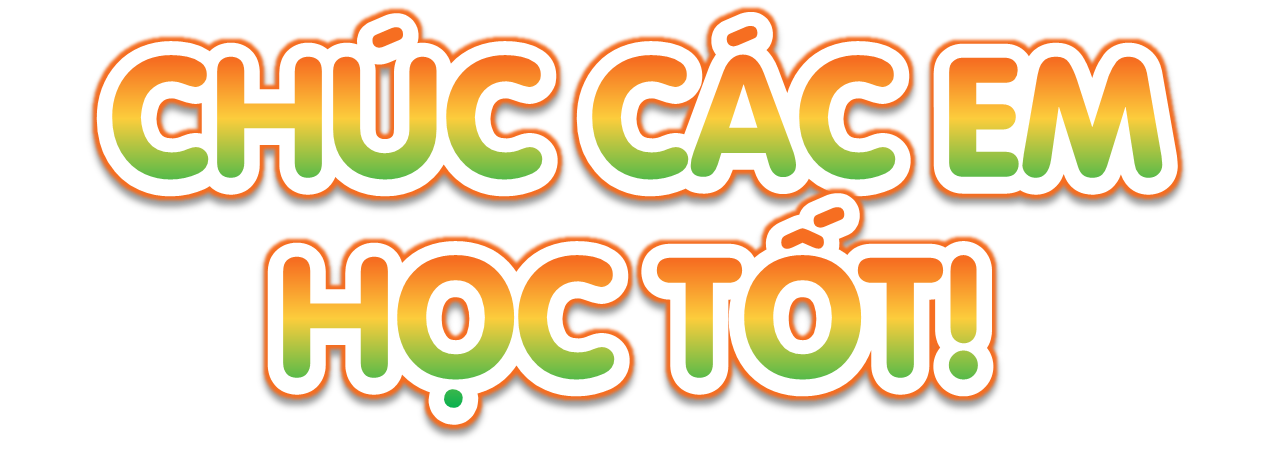 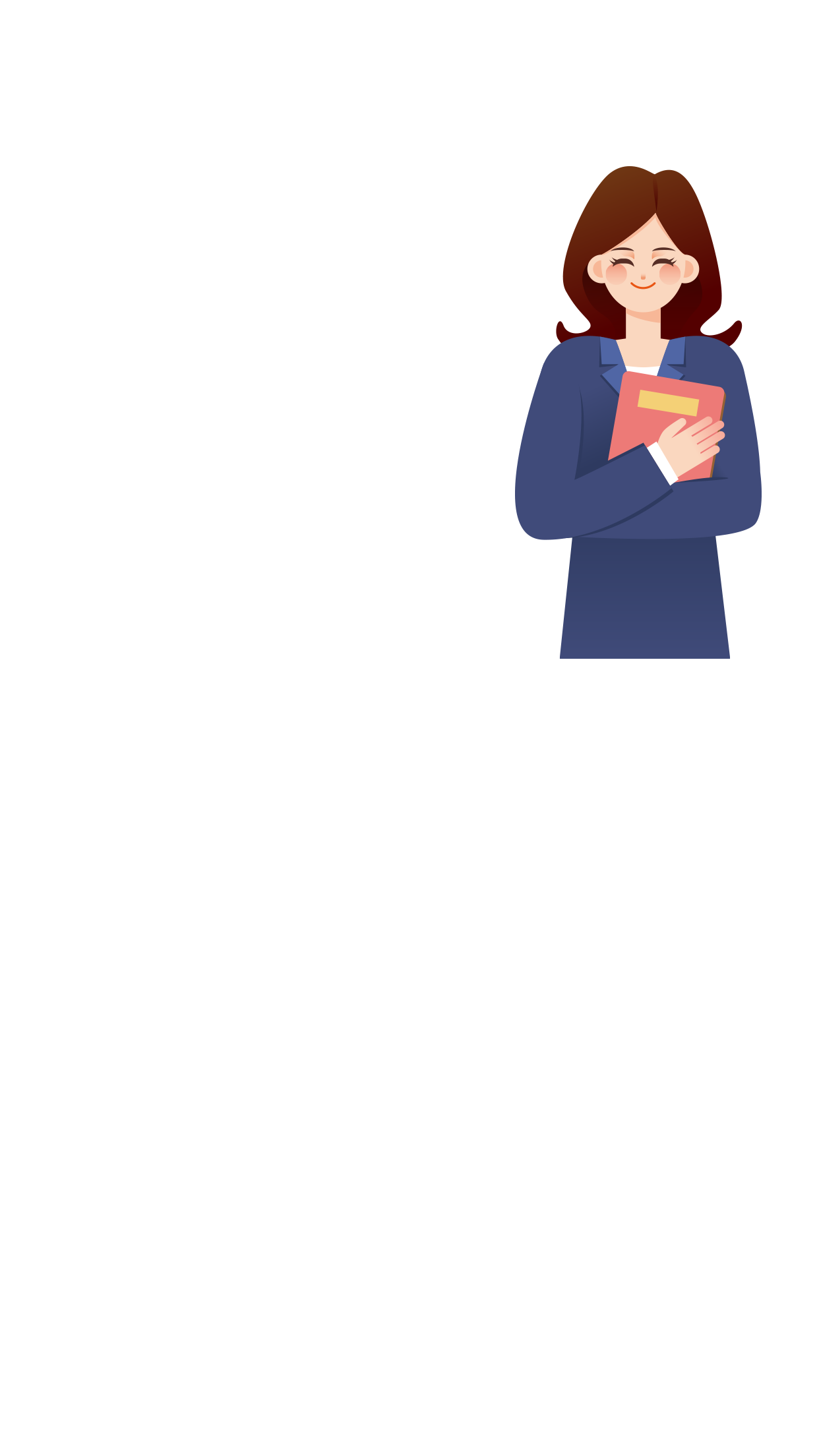 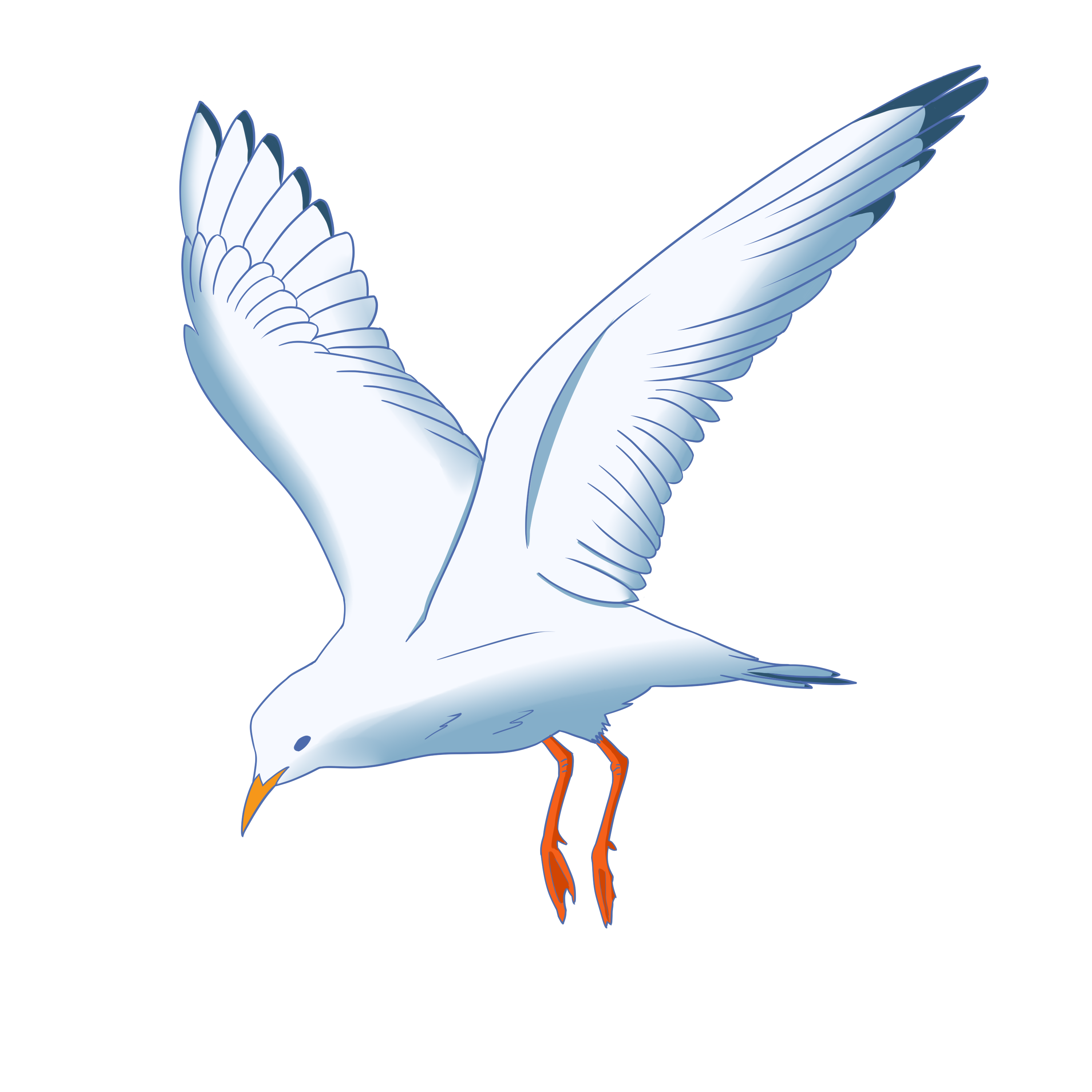 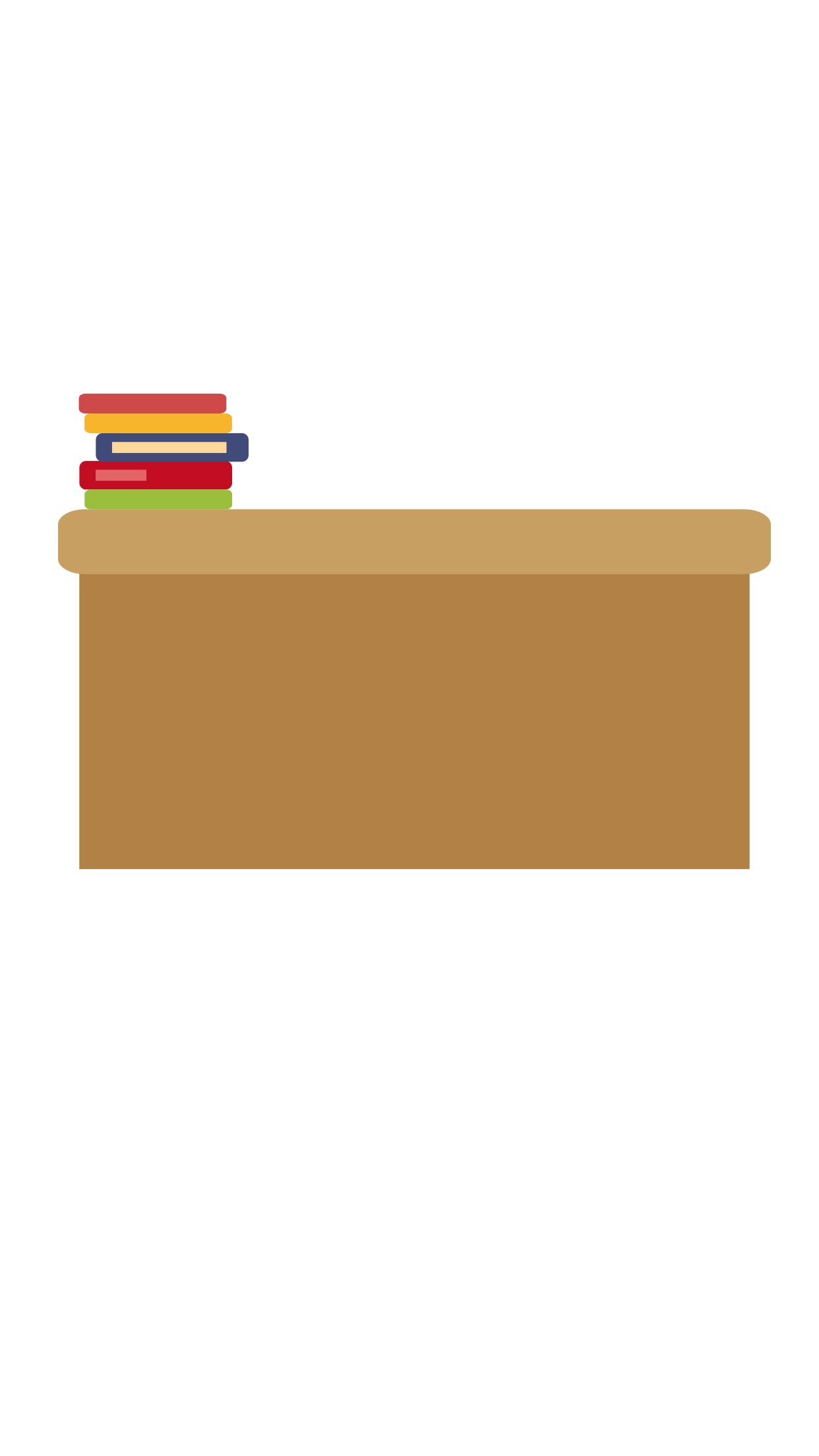 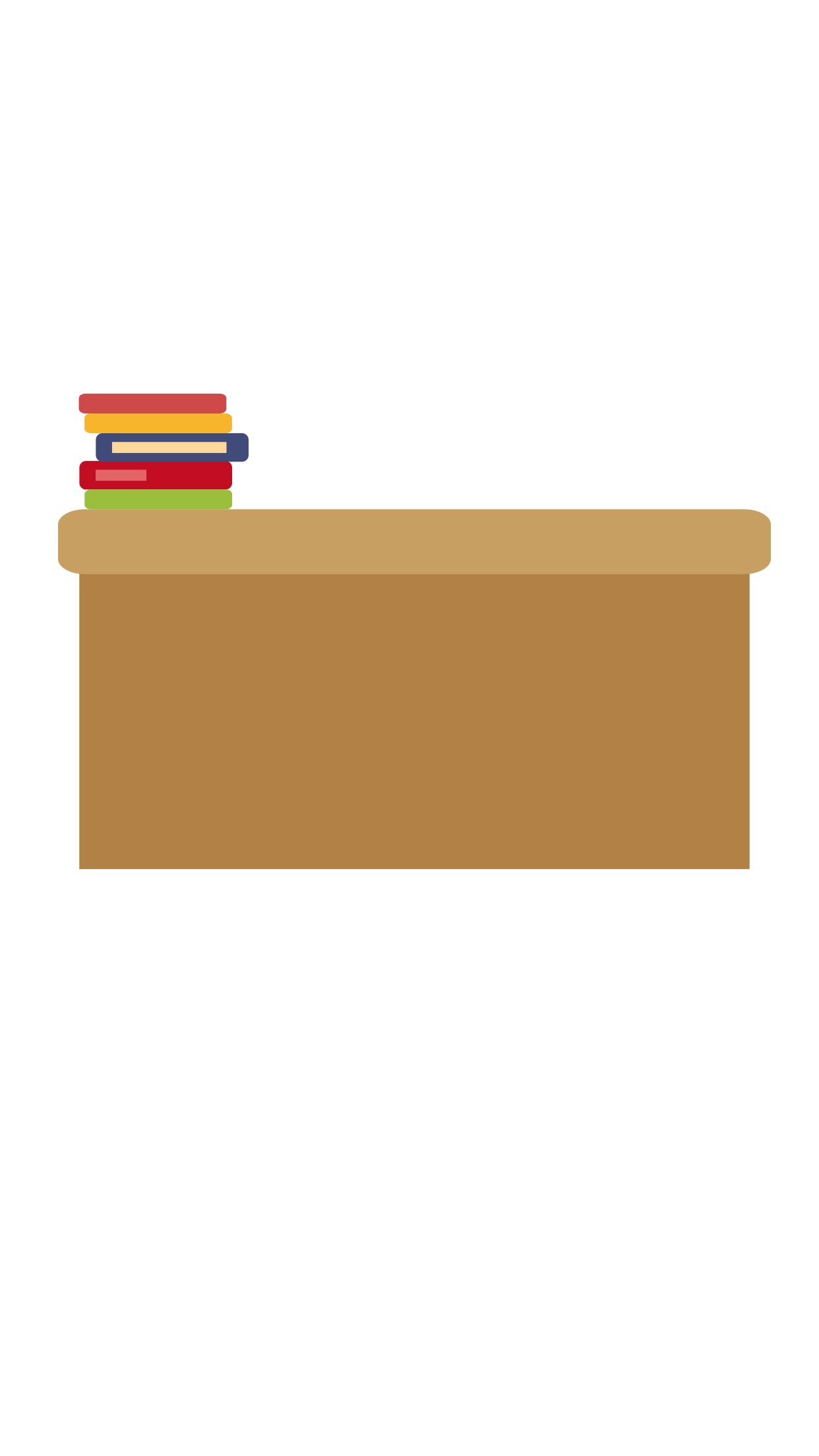